Regents Chemistry
REVIEW
*Diagrams and some questions from NYS Chemistry Regents exams
Kenneth E. Schnobrich
1
The diagram above represents the bright-line spectra of four elements and a bright-line spectrum produced by a mixture of two of these elements.

 Which two elements are in this mixture?
2
The diagram above represents the bright-line spectra of four elements and a bright-line spectrum produced by a mixture of two of these elements.

 Which two elements are in this mixture?
correct
3
The table gives information about the nucleus of each of four atoms.

 How many different elements are represented by the nuclei in the table?
4
The table gives information about the nucleus of each of four atoms.

 How many different elements are represented by the nuclei in the table?
correct
5
Which particle diagram represents a mixture of an element and a compound?
6
Which particle diagram represents a mixture of an element and a compound?
correct
7
Starting as a solid, a sample of a substance is heated at a constant rate.  The graph above shows the changes in temperature of this sample.
What is the melting point of the sample and the total time required to completely melt the sample after it has reached its melting point?
8
Starting as a solid, a sample of a substance is heated at a constant rate.  The graph above shows the changes in temperature of this sample.
What is the melting point of the sample and the total time required to completely melt the sample after it has reached its melting point?
correct
9
The table above indicates the stability of six nuclides.
All atoms of the unstable nuclides listed in this table have
10
The table above indicates the stability of six nuclides.
All atoms of the unstable nuclides listed in this table have
correct
11
.
At standard pressure and 298 K which alkane is a liquid?
12
.
At standard pressure and 298 K which alkane is a liquid?
correct
13
.
What is the boiling point of propane at 1 atmosphere in kelvins?
14
.
What is the boiling point of propane at 1 atmosphere in Kelvins?
correct
15
.The table above shows data for the temperature, pressure, and volume of four gases.
Which two gas samples have the same total number of molecules?
16
.The table above shows data for the temperature, pressure, and volume of four gases.
Which two gas samples have the same total number of molecules?
correct
17
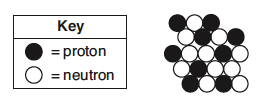 .The diagram above represents an atom of an element.
What are the atomic number and mass number of this atom
18
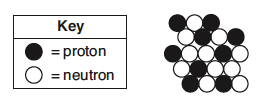 .The diagram above represents an atom of an element.
What are the atomic number and mass number of this atom
correct
19
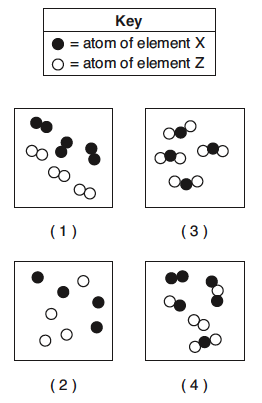 .
Which particle model diagram represents only one compound composed of elements X and Z?
20
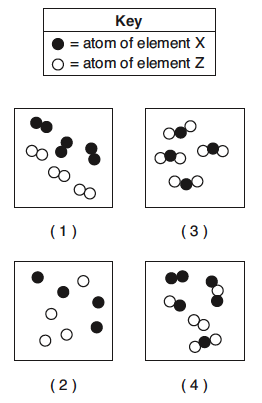 .
Which particle model diagram represents only one compound composed of elements X and Z?
correct
21
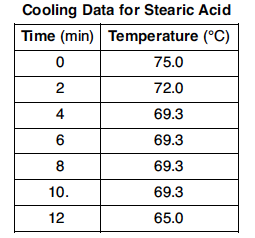 .
Identify the physical change occurring during the time interval 4 minutes to 10 minutes.
22
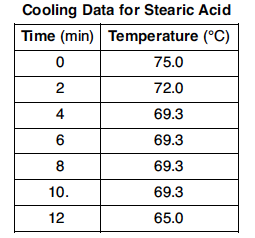 .
Identify the physical change occurring during the time interval 4 minutes to 10 minutes.
correct
23
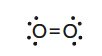 Given the above structure for oxygen
.
What is the total number of electrons shared between the atoms represented in the formula?
24
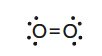 Given the above structure for oxygen
.
What is the total number of electrons shared between the atoms represented in the formula?
correct
25
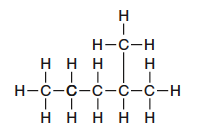 Given the above structure
.
What is the IUPAC name for the organic compound that has the formula shown above?
26
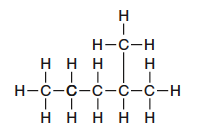 Given the above structure
.
What is the IUPAC name for the organic compound that has the formula shown above?
correct
27
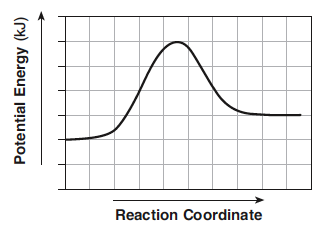 .
The potential energy diagram for a chemical reaction is shown above:
Each interval on the axis labeled “Potential Energy (kJ)” represents 40 kilojoules.  What is the heat of reaction?
28
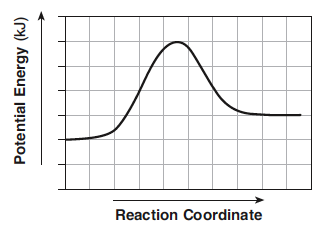 .
The potential energy diagram for a chemical reaction is shown above:
Each interval on the axis labeled “Potential Energy (kJ)” represents 40 kilojoules.  What is the heat of reaction?
correct
29
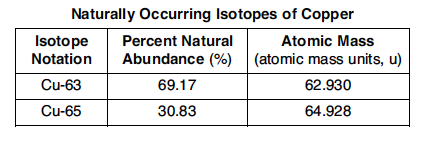 .
Base your answer on the table above for two isotopes of Cu:
How many neutrons are in an atom of Cu-65?
30
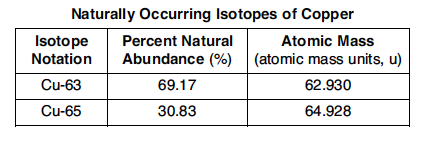 .
Base your answer on the table above for two isotopes of Cu:
How many neutrons are in an atom of Cu-65?
correct
31
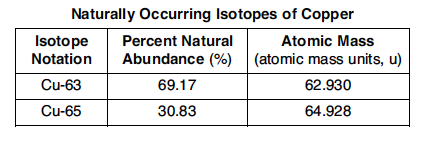 .
Base your answer on the table above for two isotopes of Cu:
What is the total number of electrons in an atom of Cu-63?
32
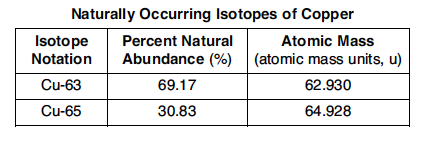 .
Base your answer on the table above for two isotopes of Cu:
What is the total number of electrons in an atom of Cu-63?
correct
33
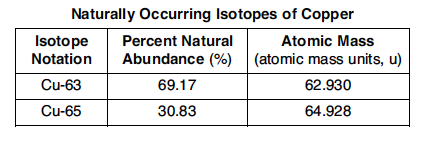 .
Base your answer on the table above for two isotopes of Cu:
The atomic mass of Cu-63 is expressed to what number of significant figures?
34
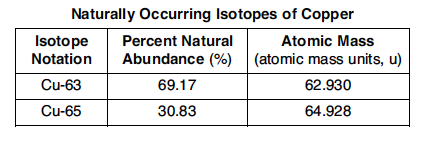 .
Base your answer on the table above for two isotopes of Cu:
The atomic mass of Cu-63 is expressed to what number of significant figures?
correct
35
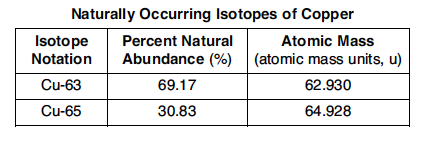 .
Base your answer on the table above for two isotopes of Cu:
Which of the following is the correct numerical setup for calculating the atomic mass of Cu?
36
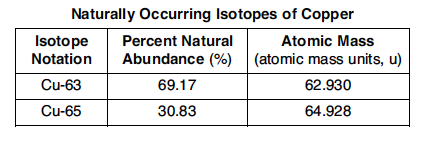 .
Base your answer on the table above for two isotopes of Cu:
Which of the following is the correct numerical setup for calculating the atomic mass of Cu?
correct
37
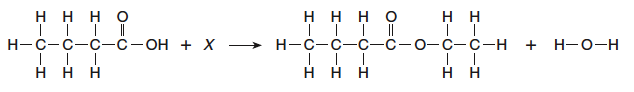 .
The equation above represents the reaction between butanoic acid and an unidentified reactant, X.
What type of reaction is taking place in this equation?
38
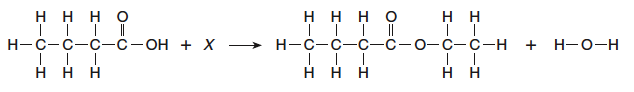 .
The equation above represents the reaction between butanoic acid and an unidentified reactant, X.
What type of reaction is taking place in this equation?
correct
39
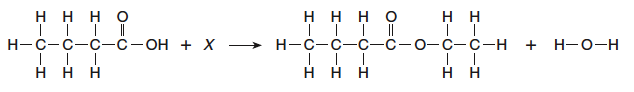 .
The equation above represents the reaction between butanoic acid and an unidentified reactant, X.
Which of the following represents the molecular formula of reactant X?
40
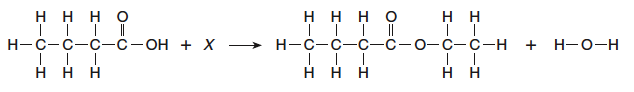 .
The equation above represents the reaction between butanoic acid and an unidentified reactant, X.
Which of the following represents the molecular formula of reactant X?
correct
41
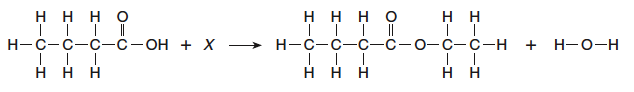 .
The equation above represents the reaction between butanoic acid and an unidentified reactant, X.
Which of the following represents the molecular formula of the organic product in the equation?
42
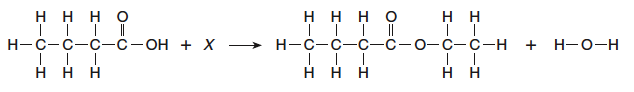 .
The equation above represents the reaction between butanoic acid and an unidentified reactant, X.
Which of the following represents the molecular formula of the organic product in the equation?
correct
43
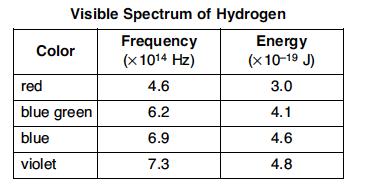 In the laboratory, a glass tube is filled with hydrogen gas at a very low pressure.  When a scientist applies a high voltage between metal electrodes in the tube, light is emitted.  When the light is analyzed with a spectroscope four distinct spectral lines are noted.  Information on their frequency and energy are given in the table above (Hz = hertz a unit for frequency).
.
Which of the following electron transitions might result in the emission of light in the violet region of the spectrum?
44
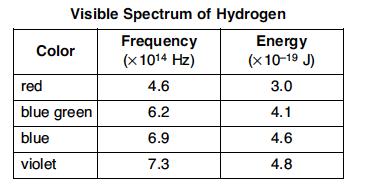 In the laboratory, a glass tube is filled with hydrogen gas at a very low pressure.  When a scientist applies a high voltage between metal electrodes in the tube, light is emitted.  When the light is analyzed with a spectroscope four distinct spectral lines are noted.  Information on their frequency and energy are given in the table above (Hz = hertz a unit for frequency).
.
Which of the following electron transitions might result in the emission of light in the violet region of the spectrum?
correct
45
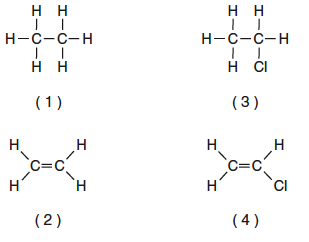 .
Which of the above formulas represents an unsaturated hydrocarbon?
46
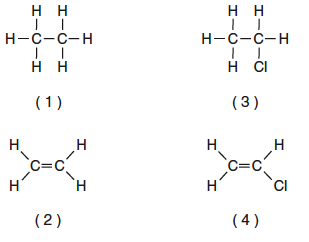 .
Which of the above formulas represents an unsaturated hydrocarbon?
correct
47
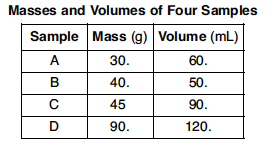 The table above shows mass and volume data for four samples of a substance at 298 K and 1 atmosphere.
Which two samples could consist of the same substance?
48
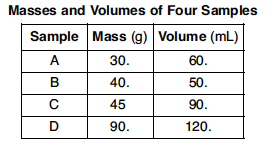 The table above shows mass and volume data for four samples of a substance at 298 K and 1 atmosphere.
Which two samples could consist of the same substance?
correct
49
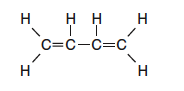 Given the above formula for an organic substance:
What is the total number of shared electrons in a molecule of this substance
50
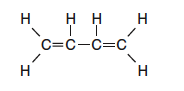 Given the above formula for an organic substance:
What is the total number of shared electrons in a molecule of this substance
correct
51
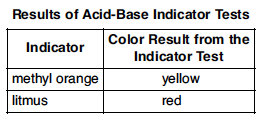 The table above shows the color of the indicator methyl orange and litmus in two samples of the same solution.
Which pH value is consistent with the indicator results?
52
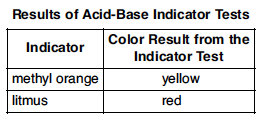 The table above shows the color of the indicator methyl orange and litmus in two samples of the same solution.
Which pH value is consistent with the indicator results?
correct
53
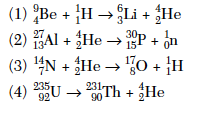 This question refers to the four nuclear equations above.
Which nuclear equation represents a natural transmutation?
54
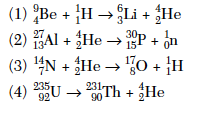 This question refers to the four nuclear equations above.
Which nuclear equation represents a natural transmutation?
correct
55
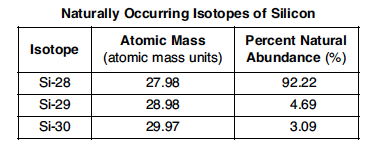 The accepted values for the atomic mass and percent abundance of each naturally occurring isotope of silicon are given in the table above.
Determine the total number of neutrons in an atom of Si-29
56
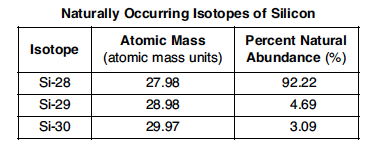 The accepted values for the atomic mass and percent abundance of each naturally occurring isotope of silicon are given in the table above.
Determine the total number of neutrons in an atom of Si-29
correct
57
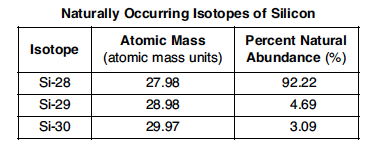 The accepted values for the atomic mass and percent abundance of each naturally occurring isotope of silicon are given in the table above.
A scientist calculated the percent natural abundance of Si-30 in a sample to be 3.29%.  What is the percent error for this value?
58
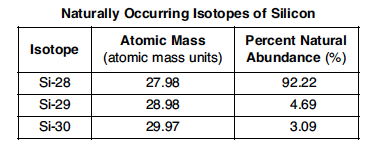 The accepted values for the atomic mass and percent abundance of each naturally occurring isotope of silicon are given in the table above.
A scientist calculated the percent natural abundance of Si-30 in a sample to be 3.29%.  What is the percent error for this value?
correct
59
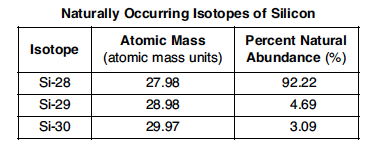 The accepted values for the atomic mass and percent abundance of each naturally occurring isotope of silicon are given in the table above.
Which of the following numerical setups can be used to calculate the atomic mass of Si?
60
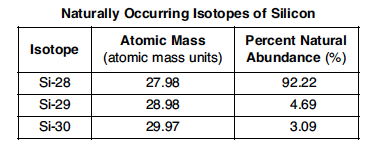 The accepted values for the atomic mass and percent abundance of each naturally occurring isotope of silicon are given in the table above.
Which of the following numerical setups can be used to calculate the atomic mass of Si?
correct
61
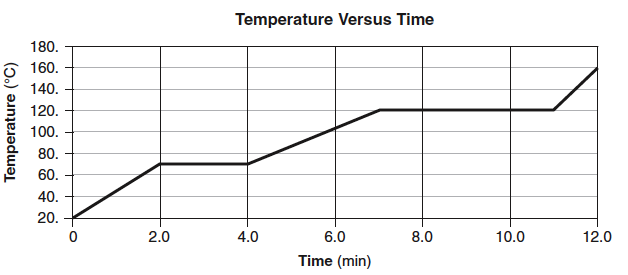 The temperature of a sample of a substance is increased from 20°C to 160°C as the sample absorbs heat at a constant rate of 15 kJ per minute at standard pressure.  The graph above represents the relationship between temperature and time.
What is the boiling point of this sample?
62
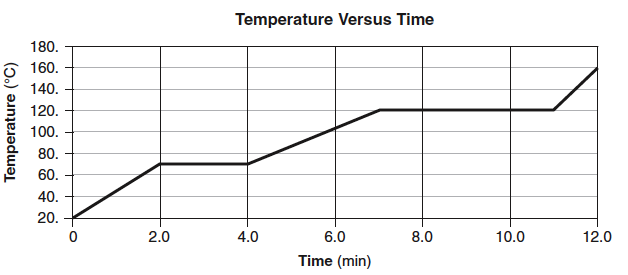 The temperature of a sample of a substance is increased from 20°C to 160°C as the sample absorbs heat at a constant rate of 15 kJ per minute at standard pressure.  The graph above represents the relationship between temperature and time.
What is the boiling point of this sample?
correct
63
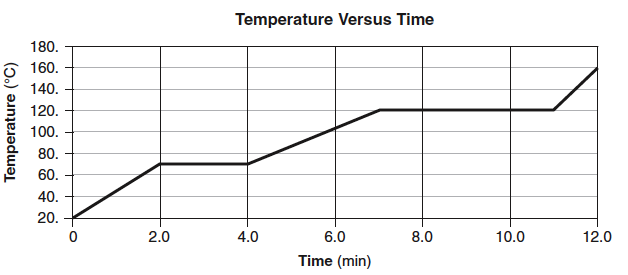 The temperature of a sample of a substance is increased from 20°C to 160°C as the sample absorbs heat at a constant rate of 15 kJ per minute at standard pressure.  The graph above represents the relationship between temperature and time.
What is the closest value for the amount of time this substance is in the liquid phase?
64
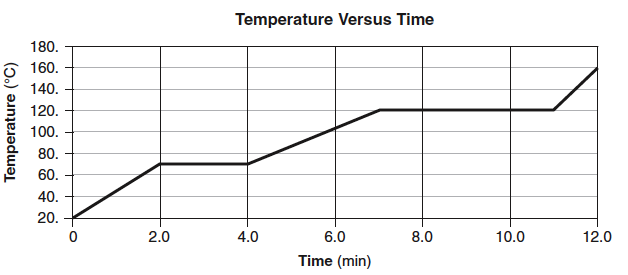 The temperature of a sample of a substance is increased from 20°C to 160°C as the sample absorbs heat at a constant rate of 15 kJ per minute at standard pressure.  The graph above represents the relationship between temperature and time.
What is the closest value for the amount of time this substance is in the liquid phase?
correct
65
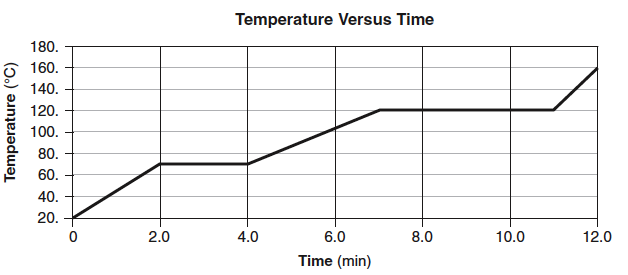 The temperature of a sample of a substance is increased from 20°C to 160°C as the sample absorbs heat at a constant rate of 15 kJ per minute at standard pressure.  The graph above represents the relationship between temperature and time.
What is the total amount of heat required to completely melt this sample at its melting point?
66
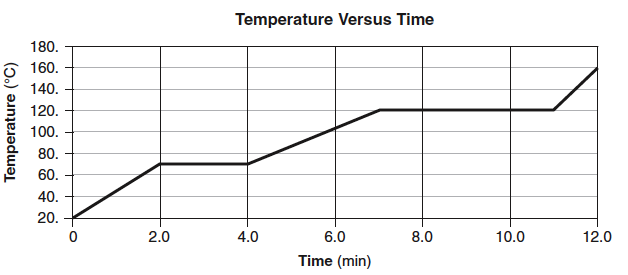 The temperature of a sample of a substance is increased from 20°C to 160°C as the sample absorbs heat at a constant rate of 15 kJ per minute at standard pressure.  The graph above represents the relationship between temperature and time.
What is the total amount of heat required to completely melt this sample at its melting point?
correct
67
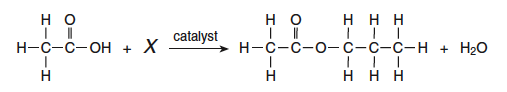 The incomplete equation above represents an esterification reaction.  The alcohol reactant is represented by X.
Which of the following represents the acid functional group?
68
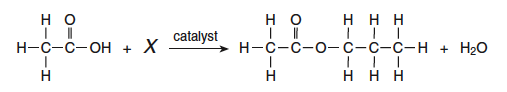 The incomplete equation above represents an esterification reaction.  The alcohol reactant is represented by X.
Which of the following represents the acid functional group?
correct
69
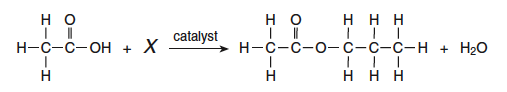 The incomplete equation above represents an esterification reaction.  The alcohol reactant is represented by X.
Which of the following is the correct IUPAC name for the known reactant?
70
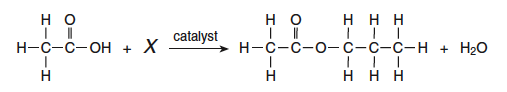 The incomplete equation above represents an esterification reaction.  The alcohol reactant is represented by X.
Which of the following is the correct IUPAC name for the known reactant?
correct
71
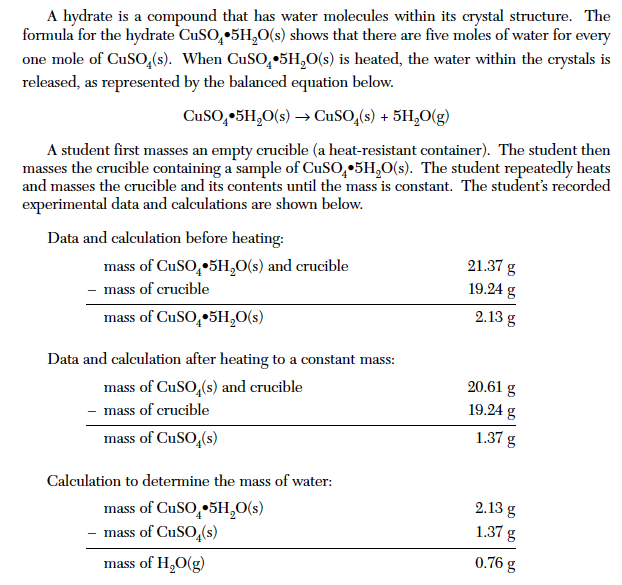 How many significant figures are recorded in the calculated mass of CuSO4•5H2O(s)?
72
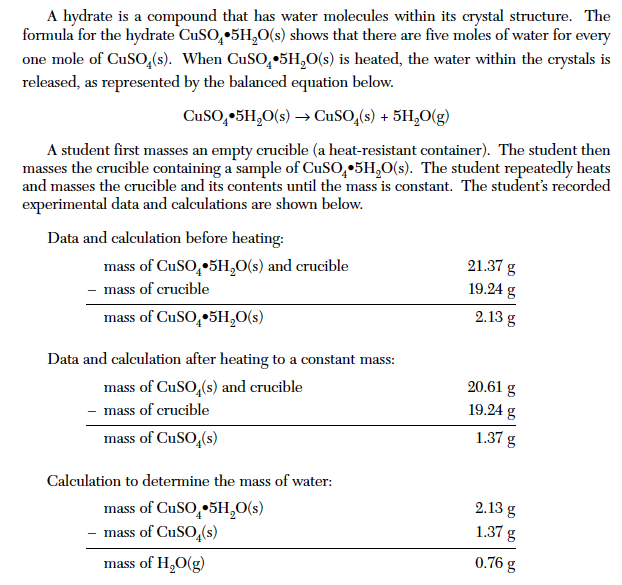 How many significant figures are recorded in the calculated mass of CuSO4•5H2O(s)?
correct
73
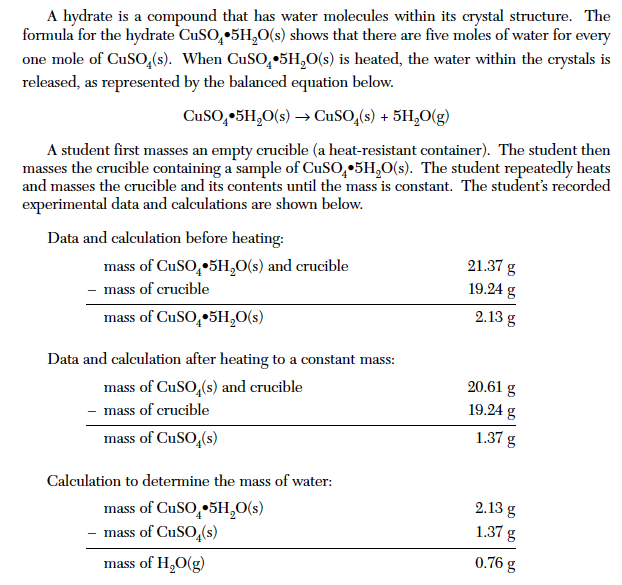 Which of the following is the correct numerical setup for calculating the % composition of water in the hydrate?
74
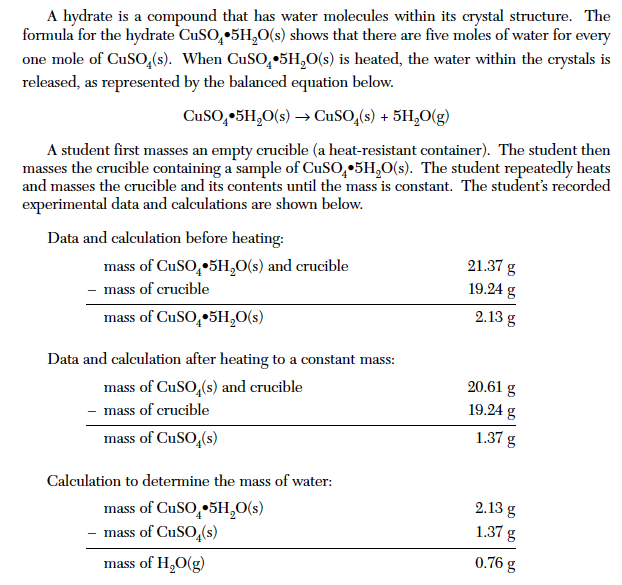 Which of the following is the correct numerical setup for calculating the % composition of water in the hydrate?
correct
75
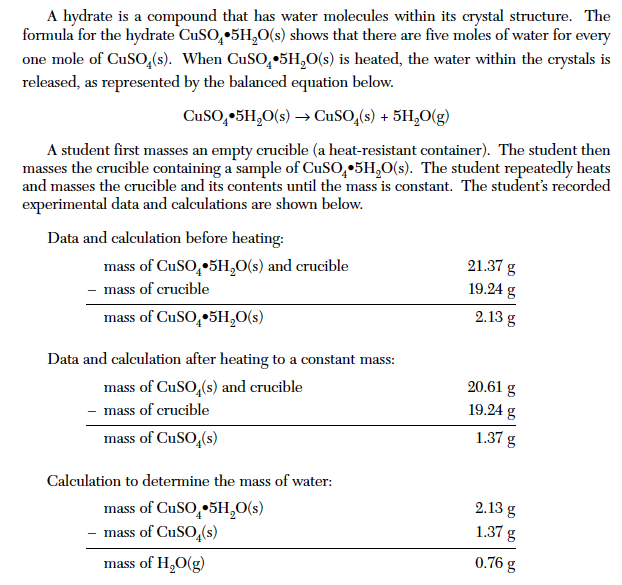 Why must the crucible be heated until a constant mass is reached?
76
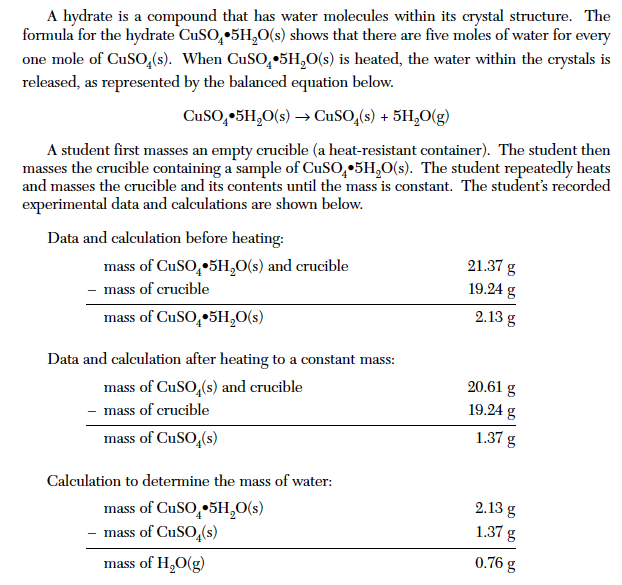 Why must the crucible be heated until a constant mass is reached?
correct
77
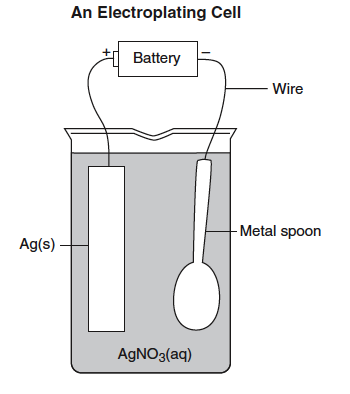 Electroplating is an electrolytic process used to coat metal objects with a more expensive and less reactive metal.  The diagram above shows an electroplating cell that includes a battery connected to a silver bar and a metal spoon.  The bar and spoon are submerged in AgNO3(aq).

 Why is AgNO3(aq) a better choice than AgCl(aq) in this process?
78
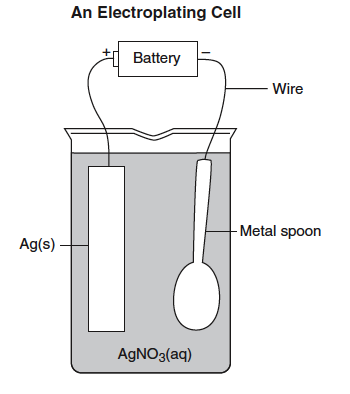 Electroplating is an electrolytic process used to coat metal objects with a more expensive and less reactive metal.  The diagram above shows an electroplating cell that includes a battery connected to a silver bar and a metal spoon.  The bar and spoon are submerged in AgNO3(aq).

 Why is AgNO3(aq) a better choice than AgCl(aq) in this process?
correct
79
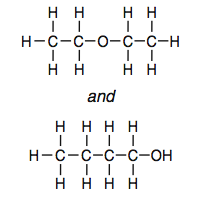 Given the formulas of two organic compounds:

 These compounds differ in
80
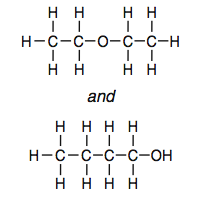 Given the formulas of two organic compounds:

 These compounds differ in
correct
81
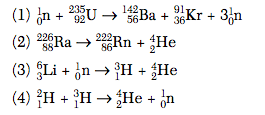 Given the nuclear reactions above:

 Which balanced equation represents nuclear fusion?
82
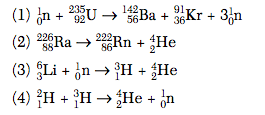 Given the nuclear reactions above:

 Which balanced equation represents nuclear fusion?
correct
83
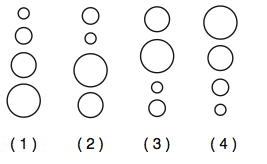 Which grouping of circles, when considered in order from the top to the bottom, best represents the relative size of atoms of Li, Na, K, and Rb, respectively?
84
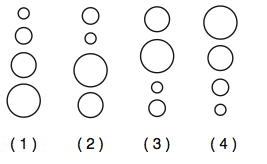 Which grouping of circles, when considered in order from the top to the bottom, best represents the relative size of atoms of Li, Na, K, and Rb, respectively?
correct
85
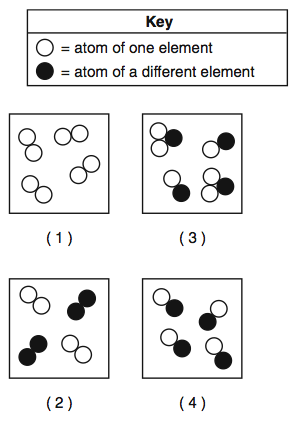 Which particle diagram represents a sample of one compound, only?
86
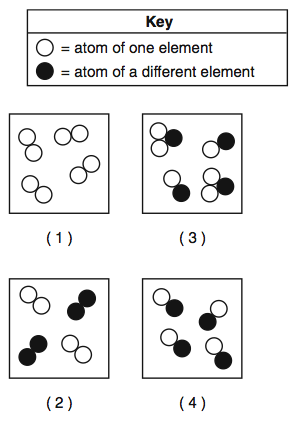 Which particle diagram represents a sample of one compound, only?
correct
87
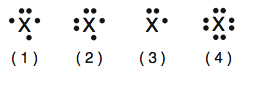 An atom in the ground state contains a total of 5 electrons, 5 protons, and 5 neutrons.  Which Lewis electron-dot diagram represents this atom?
88
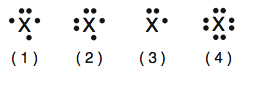 An atom in the ground state contains a total of 5 electrons, 5 protons, and 5 neutrons.  Which Lewis electron-dot diagram represents this atom?
correct
89
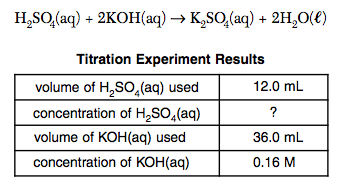 Information related to a titration is given in the balanced equation and table above.

 Based on the equation and titration results, what is the concentration of the H2SO4(aq)?
90
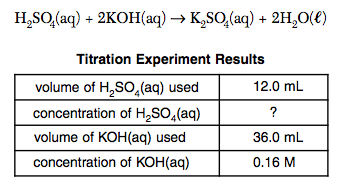 Information related to a titration is given in the balanced equation and table above.

 Based on the equation and titration results, what is the concentration of the H2SO4(aq)?
correct
91
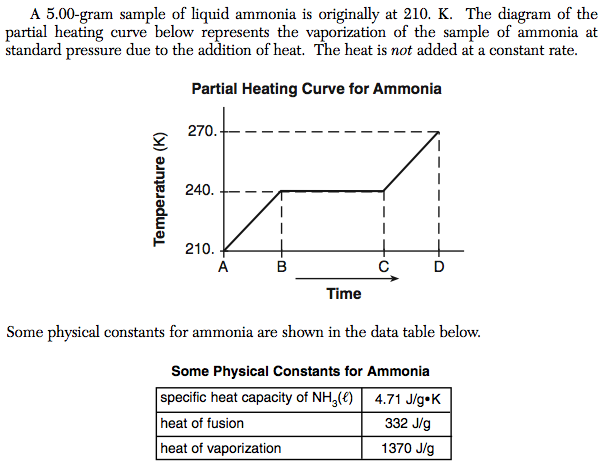 A 5.00-gram sample of liquid ammonia is originally at 210 K.  The diagram of the partial heating curve represents the vaporization of the sample at standard pressure due to the addition of heat.  The heat is not added a a constant rate
 What is the total heat absorbed by the 5.00-gram sample during interval AB?
92
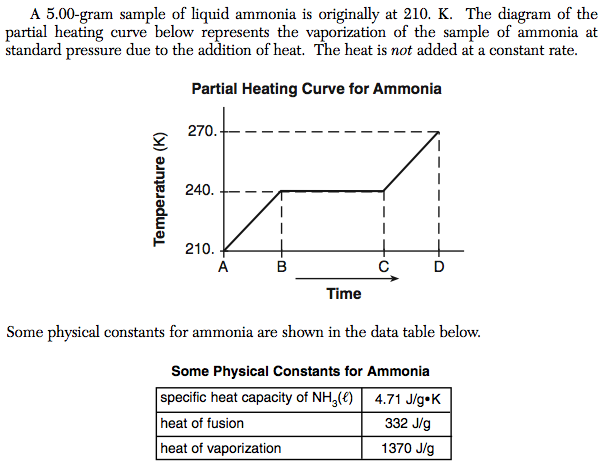 What is the total heat absorbed by the 5.00-gram sample of ammonia during interval AB?
correct
93
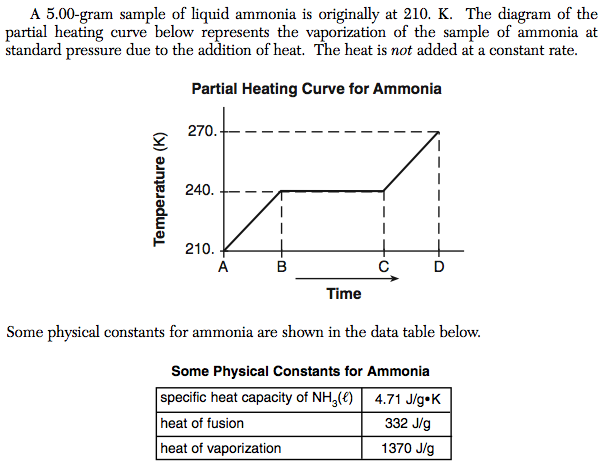 What is happening to the potential energy and the average kinetic energy of the ammonia molecules during interval BC?
94
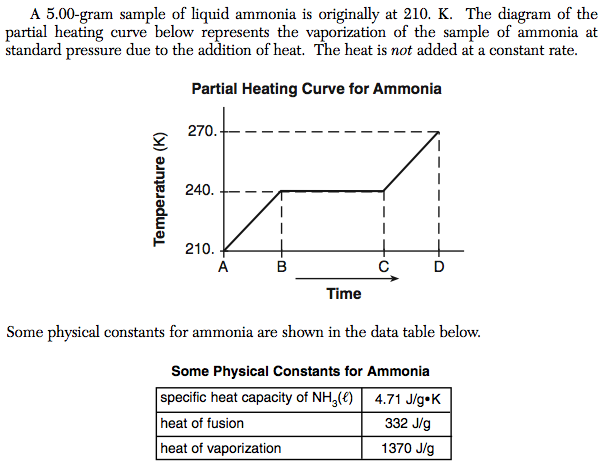 What is happening to the potential energy and the average kinetic energy of the ammonia molecules during interval BC?
correct
95
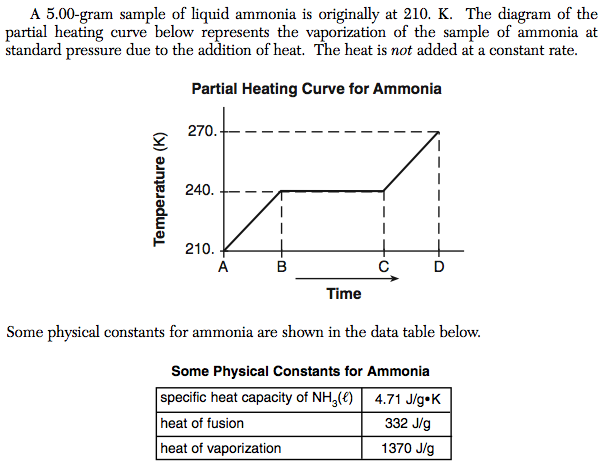 What is the total amount of heat required to vaporize this 5.00-gram sample of ammonia at its boiling point?
96
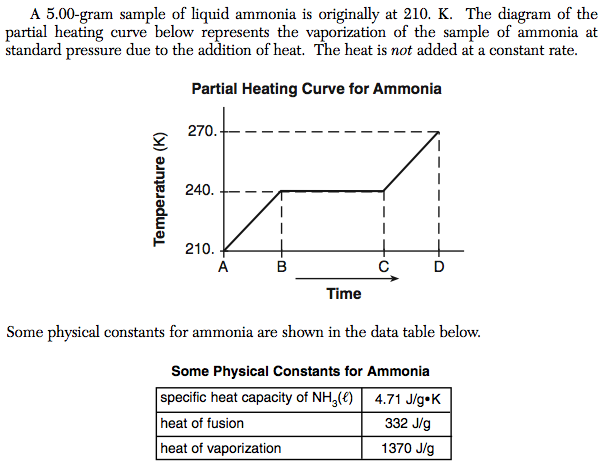 What is the total amount of heat required to vaporize this 5.00-gram sample of ammonia at its boiling point?
correct
97
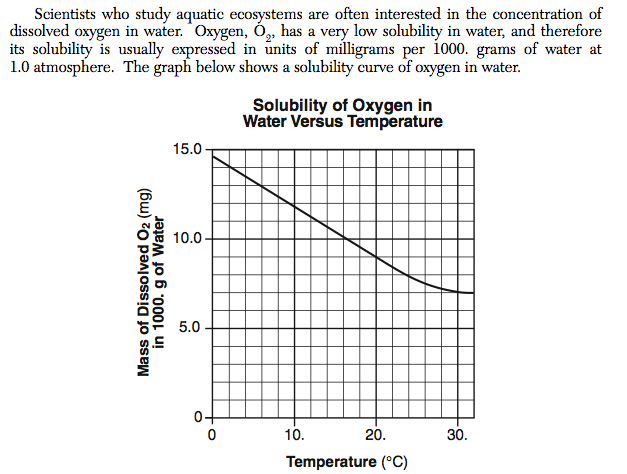 A student determines that 8.2 milligrams of O2 is dissolved in a 1000.-gram sample of water at 15°C and 1.0 atmosphere. What type of solution is this sample?
98
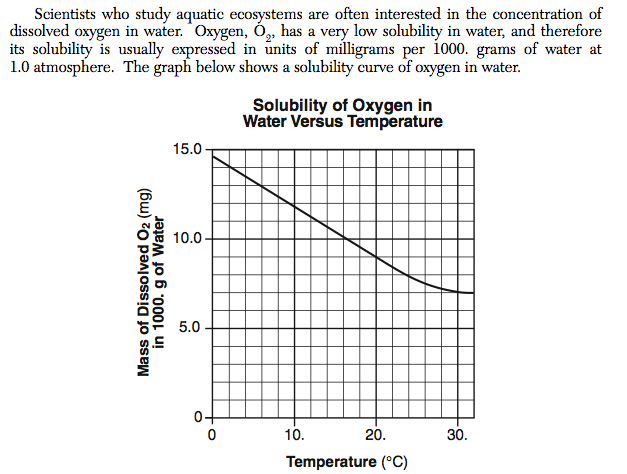 A student determines that 8.2 milligrams of O2 is dissolved in a 1000.-gram sample of water at 15°C and 1.0 atmosphere. What type of solution is this sample?
correct
99
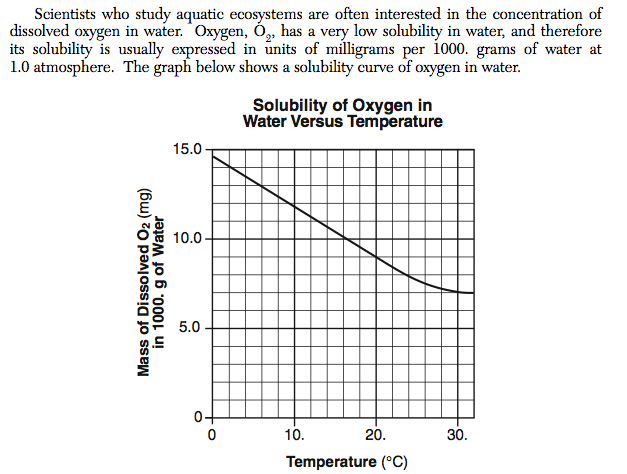 Which of the following answers explains why oxygen gas has a low solubility in water?
100
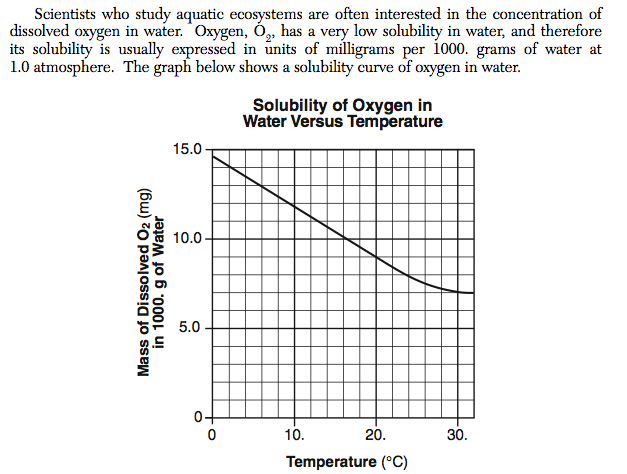 Which of the following answers explains why oxygen gas has a low solubility in water?
correct
101
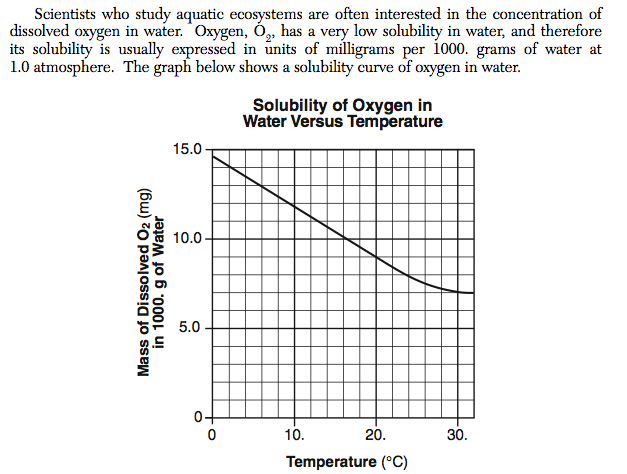 An aqueous solution has 0.0070 gram of O2 dissolved in 1000.-gram sample of water.  Which of the following shows the correct numerical setup to calculate the concentration of the solution in ppm?
102
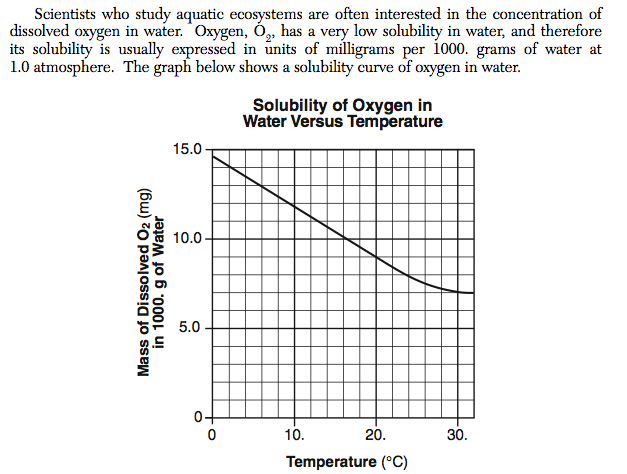 An aqueous solution has 0.0070 gram of O2 dissolved in 1000.-gram sample of water.  Which of the following shows the correct numerical setup to calculate the concentration of the solution in ppm?
correct
103
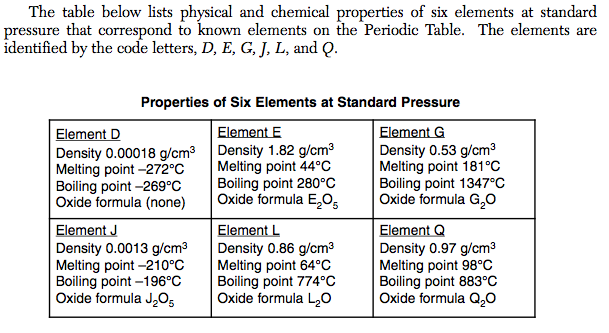 What is the total number of elelemts in the “Properties of Six Elements at Standard Pressure” table that are solids at STP?
104
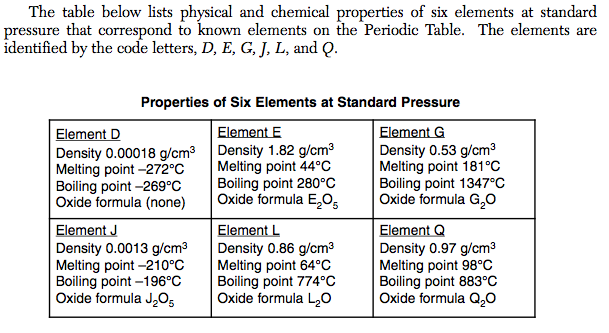 What is the total number of elelemts in the “Properties of Six Elements at Standard Pressure” table that are solids at STP?
correct
105
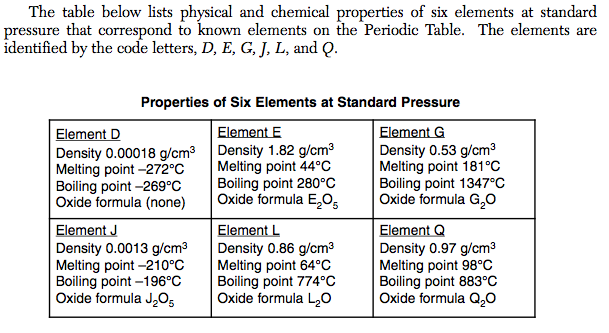 An atom of element G is in the ground state.  What is the total number of valence electrons in this atom?
106
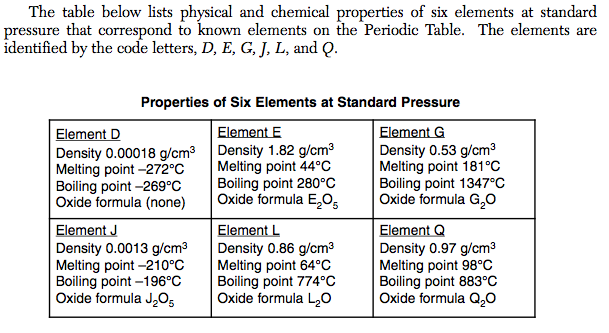 An atom of element G is in the ground state.  What is the total number of valence electrons in this atom?
correct
107
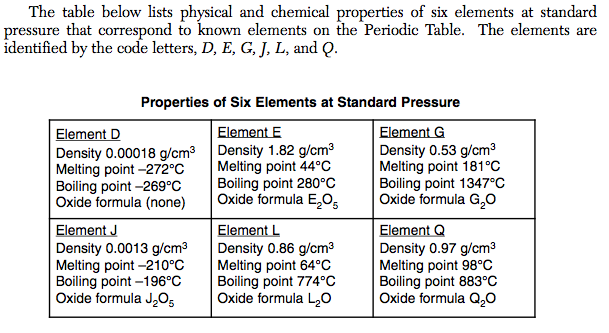 Based on the trend in melting points for G,Q, and L, what is a good estimate for the melting point of Z in °C?
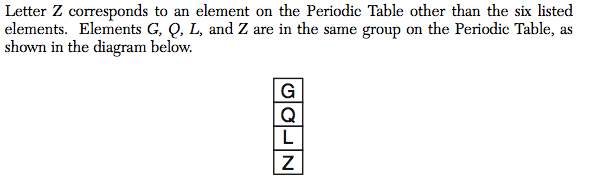 108
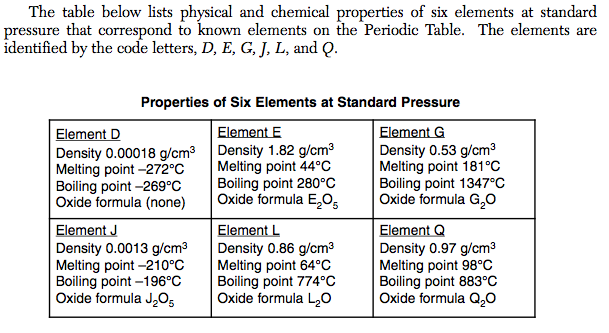 Based on the trend in melting points for G,Q, and L, what is a good estimate for the melting point of Z in °C?
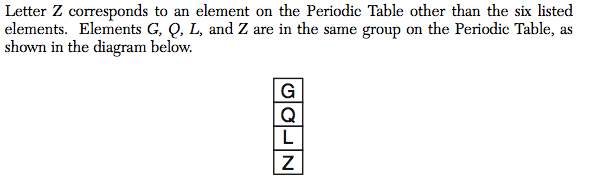 correct
109
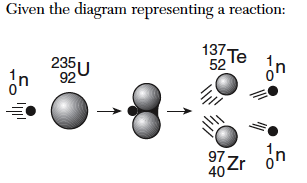 Which phrase best describes this type of reaction and the overall energy change that occurs?
110
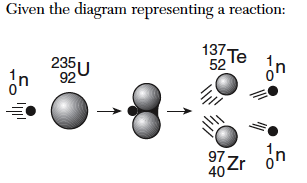 Which phrase best describes this type of reaction and the overall energy change that occurs?
correct
111
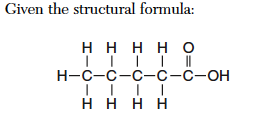 What is the IUPOAC name of this compound?
112
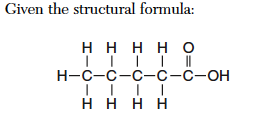 What is the IUPOAC name of this compound?
correct
113
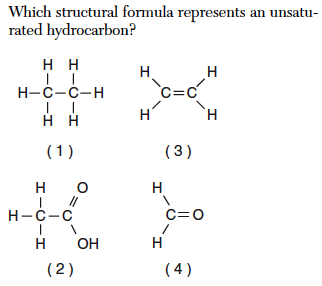 Which structural formula represents an unsaturated hydrocarbon?
114
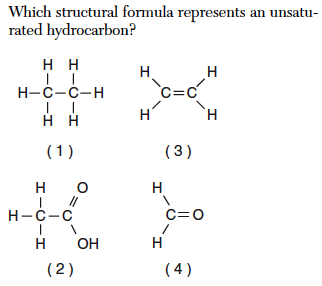 Which structural formula represents an unsaturated hydrocarbon?
correct
115
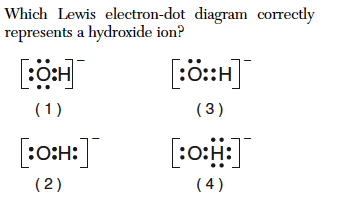 116
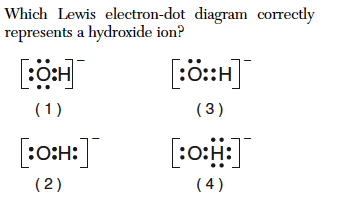 correct
117
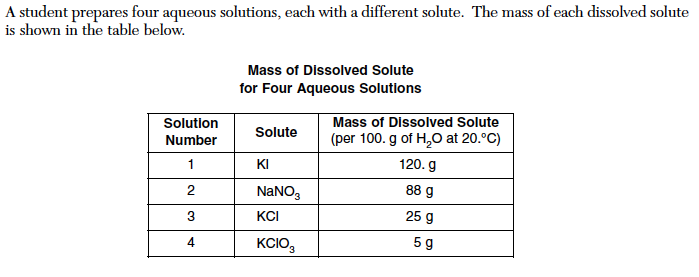 Which solution is saturated?
118
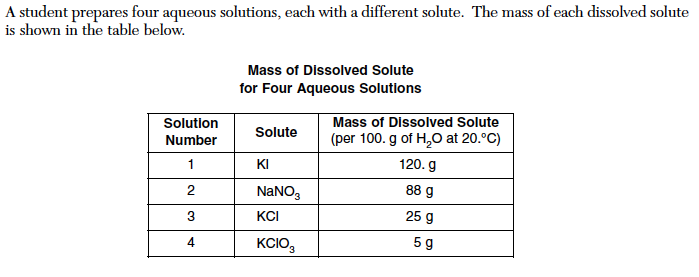 Which solution is saturated?
correct
119
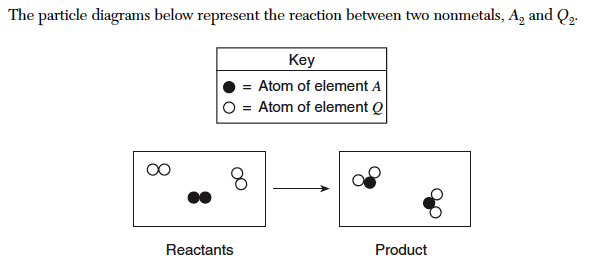 Using the symbols A and Q, write the chemical formula of the product.
120
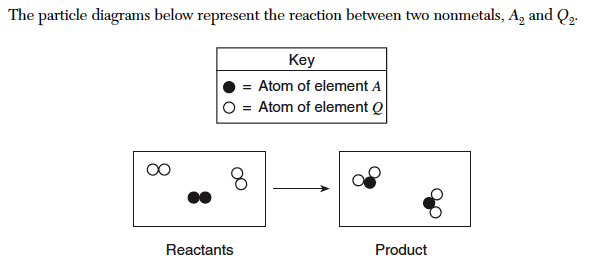 Using the symbols A and Q, write the chemical formula of the product.
correct
121
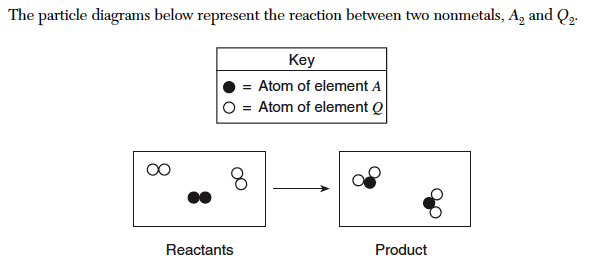 Identify the type of bond between an atom of element A and an atom of element Q.
122
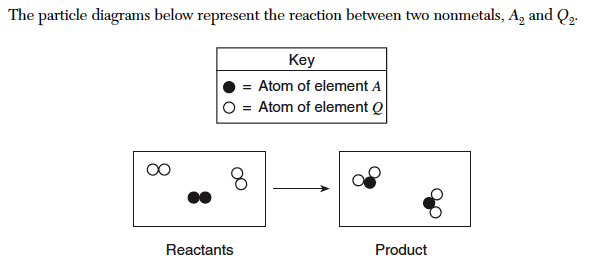 Identify the type of bond between an atom of element A and an atom of element Q.
correct
123
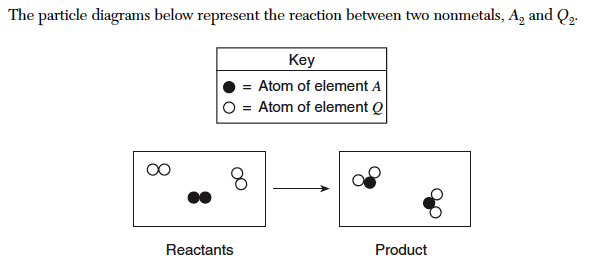 Comparing the total mass of the reactants to the total mass of the products, which statement applies
124
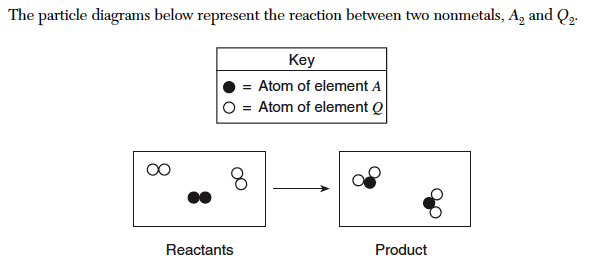 Comparing the total mass of the reactants to the total mass of the products, which statement applies
correct
125
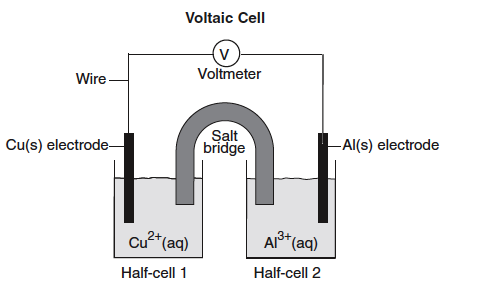 Which of the following is the oxidation reaction occurring in the Voltaic Cell above?
126
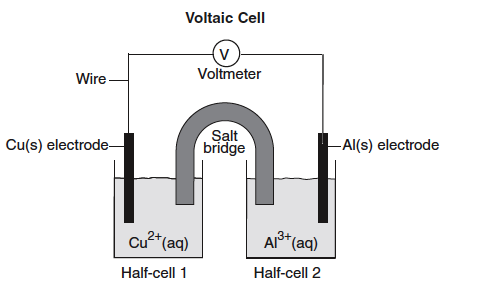 Which of the following is the oxidation reaction occurring in the Voltaic Cell above?
correct
127
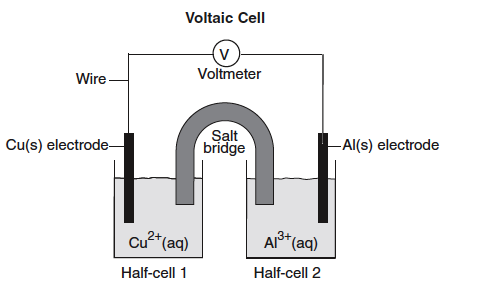 Which of the following is a correctly balanced redox reaction for this Voltaic Cell?
128
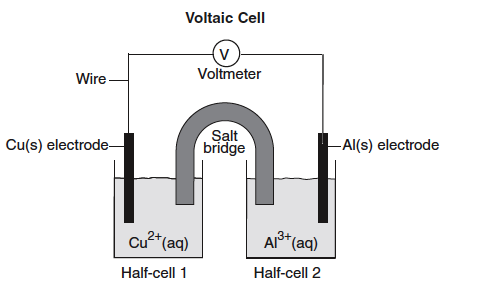 Which of the following is a correctly balanced redox reaction for this Voltaic Cell?
correct
129
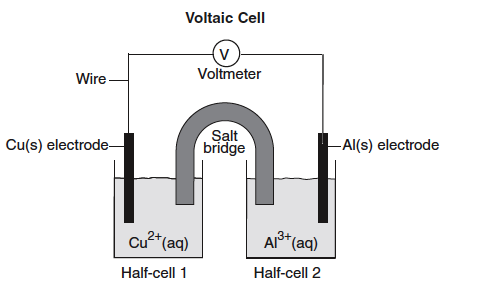 Looking at the Voltaic Cell above, which of the following substances will act as a reducing agent in the redox reaction?
130
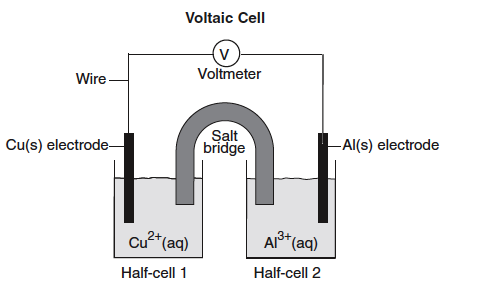 Looking at the Voltaic Cell above, which of the following substances will act as a reducing agent in the redox reaction?
correct
131
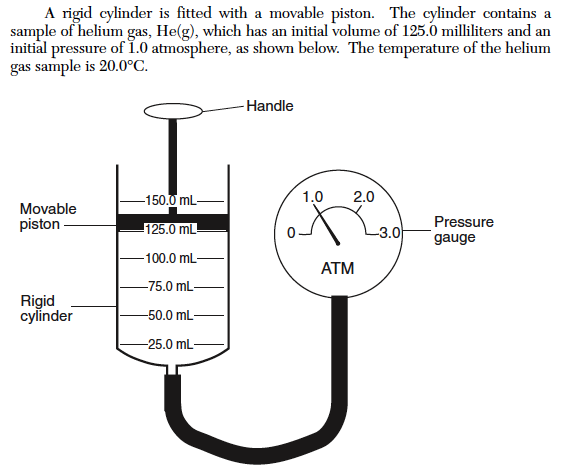 What is the initial volume of the helium gas sample, in liters?
132
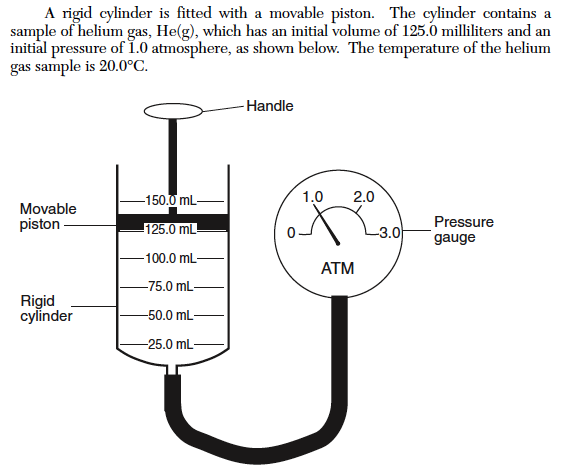 What is the initial volume of the helium gas sample, in liters?
correct
133
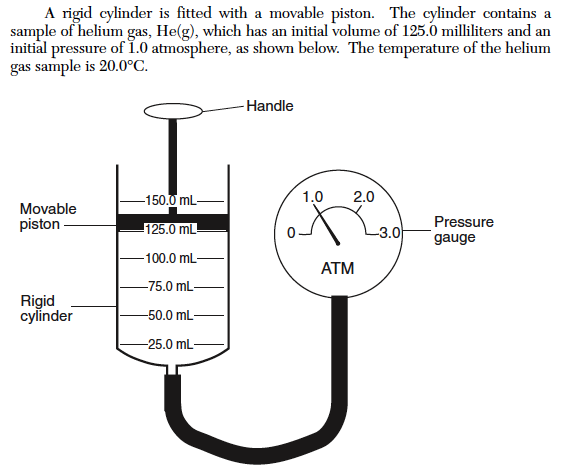 The piston is pushed further into the cylinder.  What is the volume of the helium gas if the new pressure reading is 1.5 atmospheres?
134
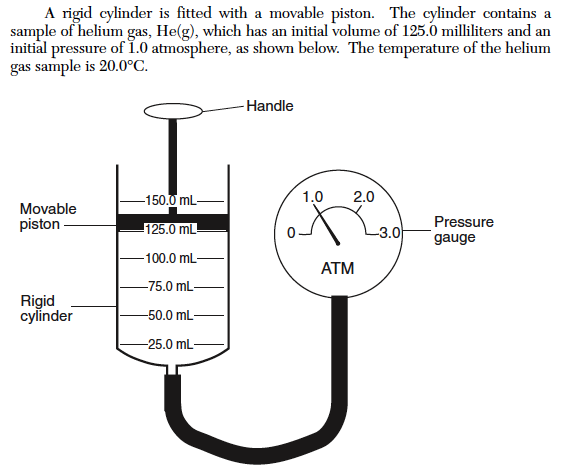 The piston is pushed further into the cylinder.  What is the volume of the helium gas if the new pressure reading is 1.5 atmospheres?
correct
135
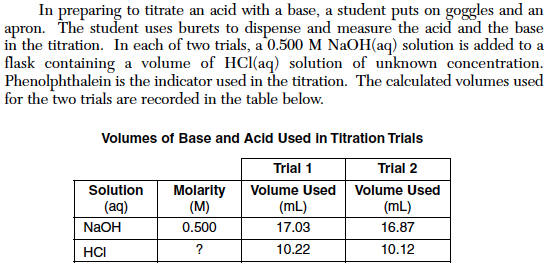 What is the name of the acid used in the titration?
136
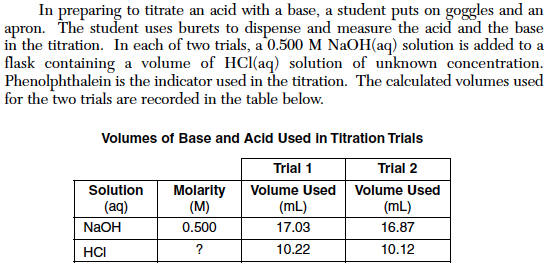 What is the name of the acid used in the titration?
correct
137
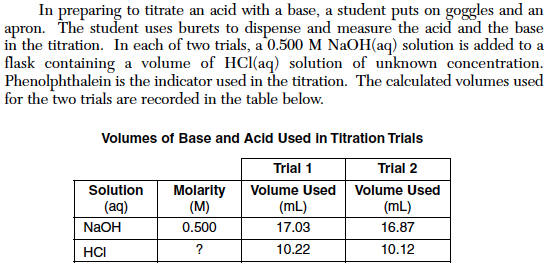 Using the volumes from trial 1, determine the molarity of the HCl(aq) solution.
138
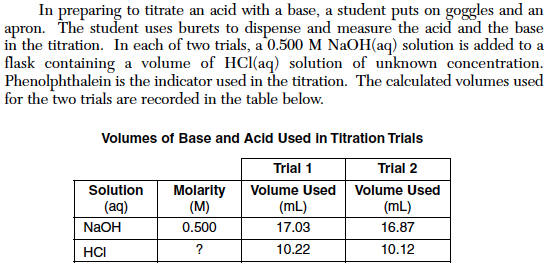 Using the volumes from trial 1, determine the molarity of the HCl(aq) solution.
correct
139
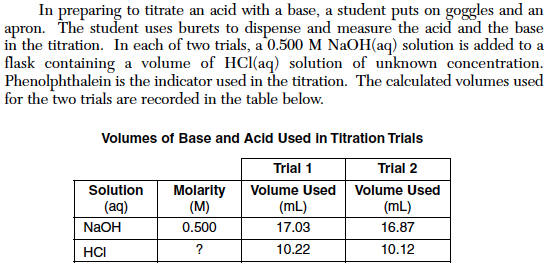 Using the volumes from trial 2 in the table, how many significant figures should be shown in the calculated molarity of the HCl(aq) solution?
140
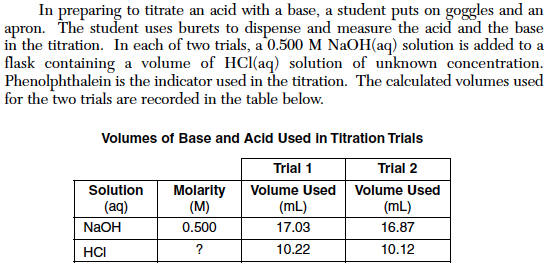 Using the volumes from trial 2 in the table, how many significant figures should be shown in the calculated molarity of the HCl(aq) solution?
correct
141
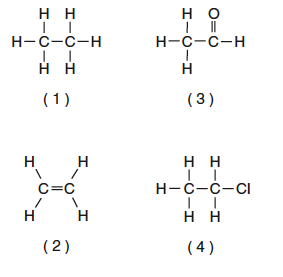 Which formula represents an unsaturated hydrocarbon?
142
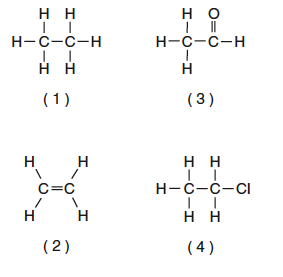 Which formula represents an unsaturated hydrocarbon?
correct
143
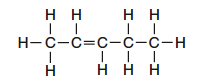 Given the formula above, what is the IUPAC name of this compound?
144
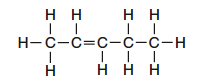 Given the formula above, what is the IUPAC name of this compound?
correct
145
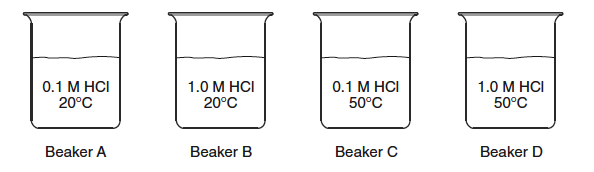 In each of the four beakers shown above, a 2.0 centimeter strip of magnesium ribbon reacts with 100 milliliters of HCl(aq) under the conditions shown.  In which beaker will the reaction occur at the fastest rate?
146
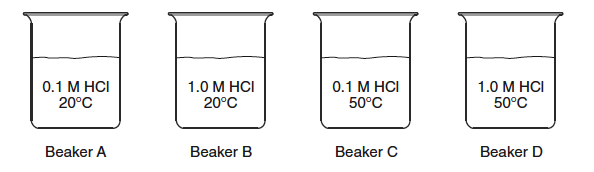 In each of the four beakers shown above, a 2.0 centimeter strip of magnesium ribbon reacts with 100 milliliters of HCl(aq) under the conditions shown.  In which beaker will the reaction occur at the fastest rate?
correct
147
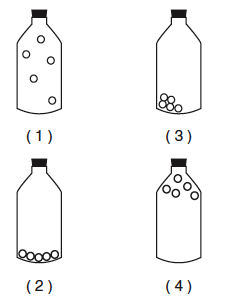 Which diagram above best represents a gas in a closed container?
148
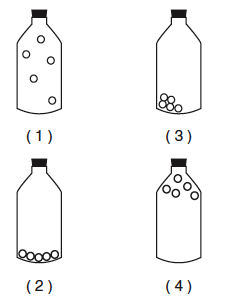 Which diagram above best represents a gas in a closed container?
correct
149
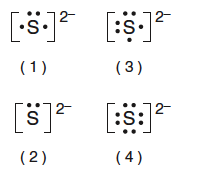 Which Lewis electron-dot diagram is correct for a S-2 ion?
150
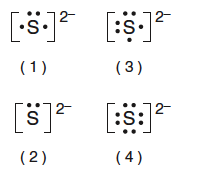 Which Lewis electron-dot diagram is correct for a S-2 ion?
correct
151
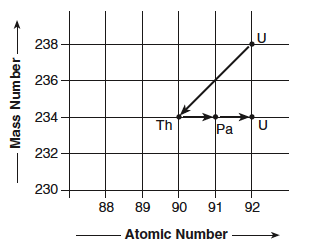 The chart above shows the spontaneous nuclear decay of U-238 to Th-234 to Pa-234 to U-234.  What is the correct order of the nuclear decay modes for the change from U-238 to U-234?
152
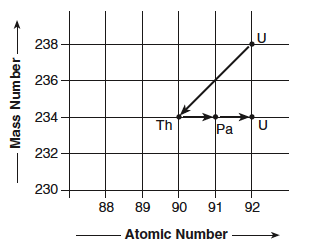 The chart above shows the spontaneous nuclear decay of U-238 to Th-234 to Pa-234 to U-234.  What is the correct order of the nuclear decay modes for the change from U-238 to U-234?
correct
153
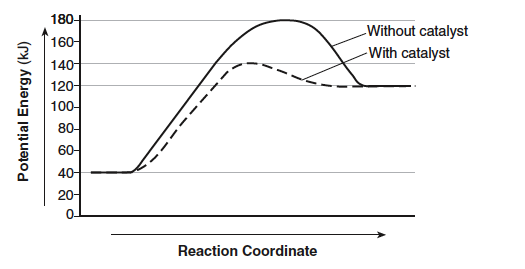 What is the heat of reaction for the forward reaction?
154
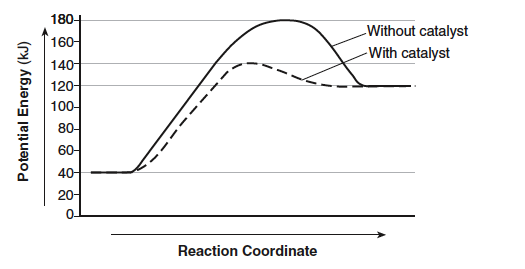 What is the heat of reaction for the forward reaction?
correct
155
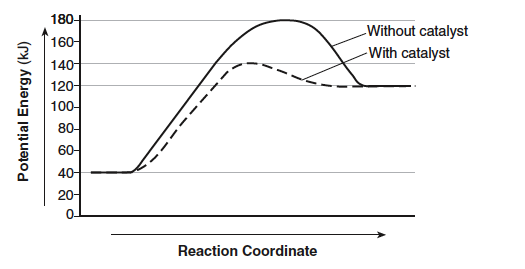 What is the activation energy for the forward reaction with a catalyst?
156
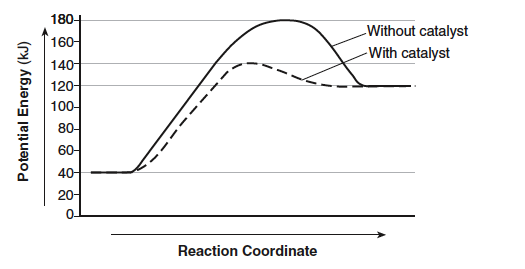 What is the activation energy for the forward reaction with a catalyst?
correct
157
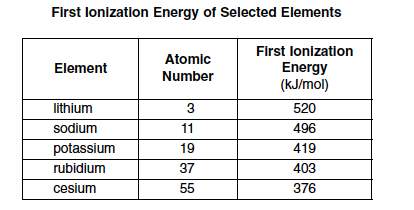 State the trend in first ionization energies for the elements in the table as the atomic number increases?
158
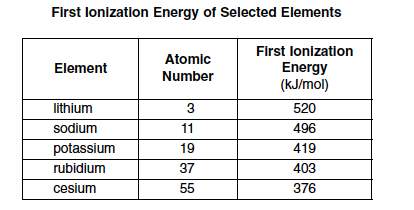 State the trend in first ionization energies for the elements in the table as the atomic number increases?
correct
159
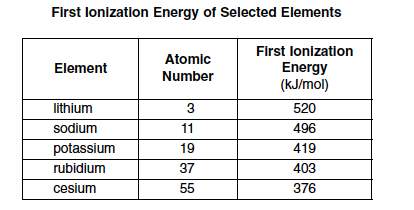 Why does cesium have a lower first ionization energy than rubidium?
160
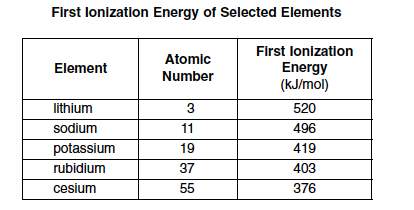 Why does cesium have a lower first ionization energy than rubidium?
correct
161
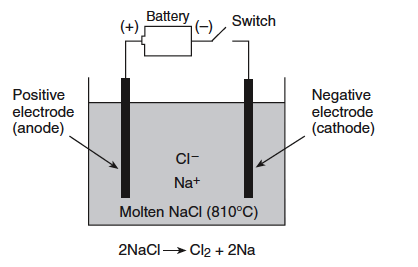 When the switch is closed, which particle with be oxidized?
162
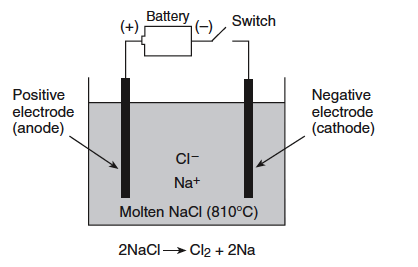 When the switch is closed, which particle with be oxidized?
correct
163
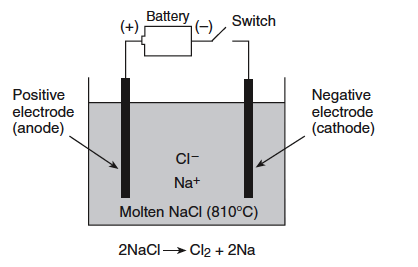 which of the following reactions represents the balanced half-reaction for the reduction taking place in this electrolytic cell?
164
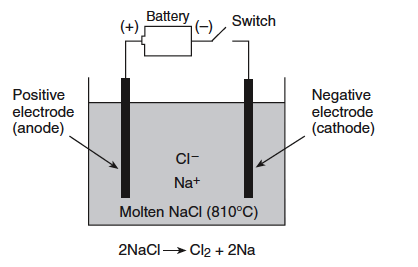 which of the following reactions represents the balanced half-reaction for the reduction taking place in this electrolytic cell?
correct
165
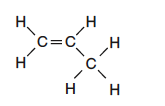 Given the structural formula above, what is the IUPAC name of this compound?
166
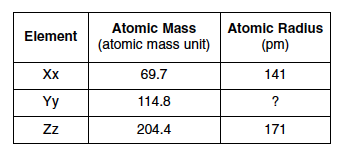 The data table above shows elements Xx, Yy, and Zz from the same group on the Periodic Table.  What is the most likely atomic radius of element Yy?
167
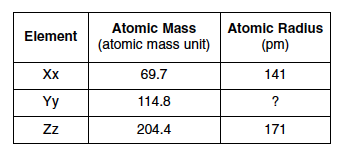 The data table above shows elements Xx, Yy, and Zz from the same group on the Periodic Table.  What is the most likely atomic radius of element Yy?
correct
168
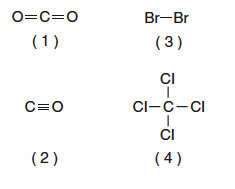 Which molecule contains a nonpolar covalent bond?
correct
169
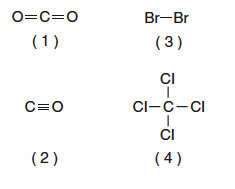 Which molecule contains a nonpolar covalent bond?
correct
170
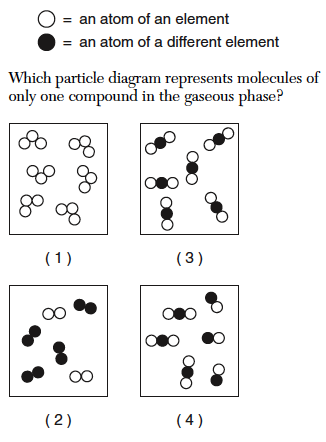 Which particle diagram represents molecules of only one compound in the gaseous phase?
171
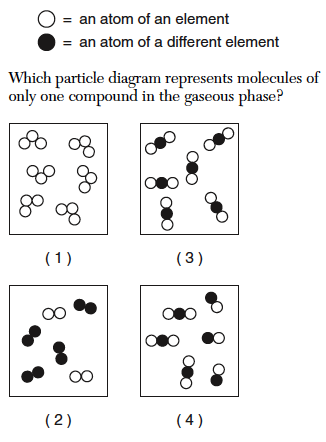 Which particle diagram represents molecules of only one compound in the gaseous phase?
correct
172
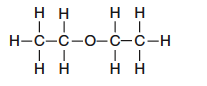 Given the structural formula above, the compound represented by this formula can be classified as an
173
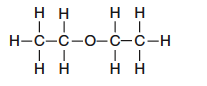 Given the structural formula above, the compound represented by this formula can be classified as an
correct
174
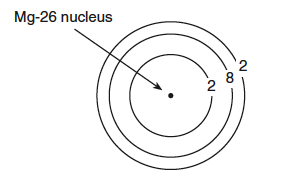 What is the total number neutrons in the nucleus of this isotope of magnesium
175
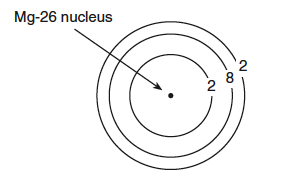 What is the total number neutrons in the nucleus of this isotope of magnesium
correct
176
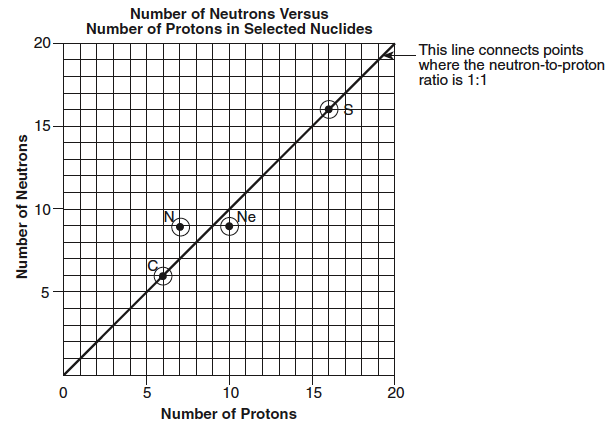 Using the point plotted on the graph above, what is the neutron-to-proton ratio of this nuclide?
177
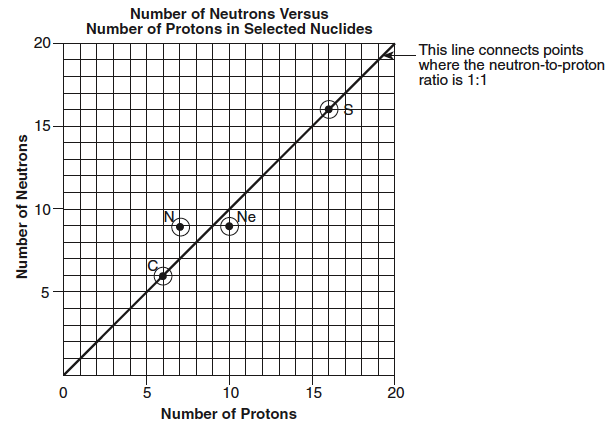 Using the point plotted on the graph above, what is the neutron-to-proton ratio of this nuclide?
correct
178
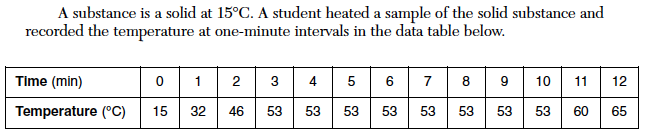 The heat of fusion for this substance is 122 joules per gram.  How many joules of heat are needed to melt 7.50 grams of this substance at its melting point?
179
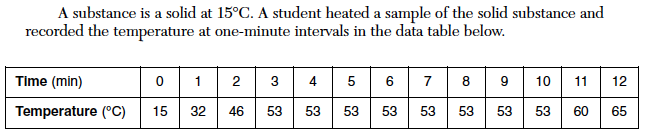 The heat of fusion for this substance is 122 joules per gram.  How many joules of heat are needed to melt 7.50 grams of this substance at its melting point?
correct
180
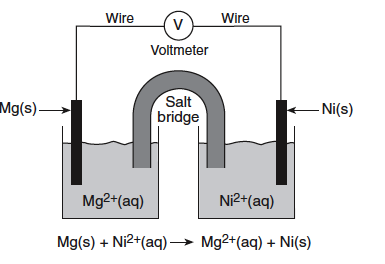 What is the total number of moles of electrons needed to completely reduce 6.0 moles of Ni+2(aq) ions?
181
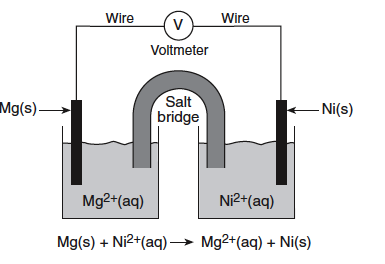 What is the total number of moles of electrons needed to completely reduce 6.0 moles of Ni+2(aq) ions?
correct
182
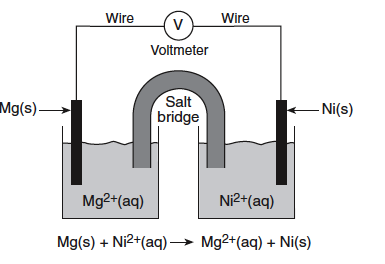 Identify a metal from Reference Table J that is more easily oxidized than Mg(s).
183
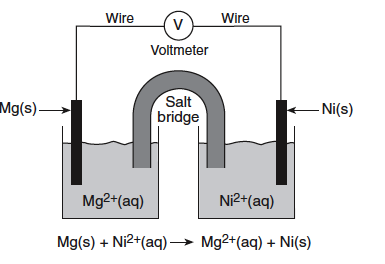 Identify a metal from Reference Table J that is more easily oxidized than Mg(s).
correct
184
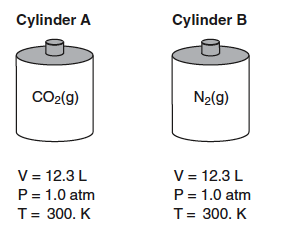 Cylinder A contains 22.0 grams of CO2(g) and cylinder B contains N2(g).  The volumes, pressures, and temperatures of the two gases are indicated in the diagram.  What is the total number of moles of CO2 in cylinder A?
185
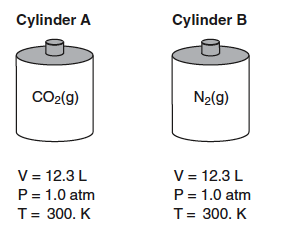 Cylinder A contains 22.0 grams of CO2(g) and cylinder B contains N2(g).  The volumes, pressures, and temperatures of the two gases are indicated in the diagram.  What is the total number of moles of CO2 in cylinder A?
correct
186
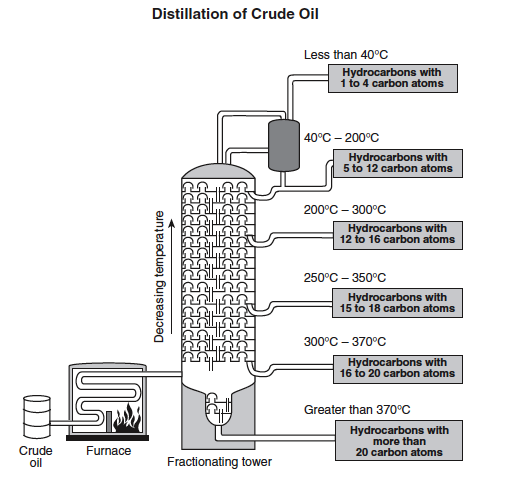 In which section of the fractionating tower do the molecules have the weakest intermolecular forces?
187
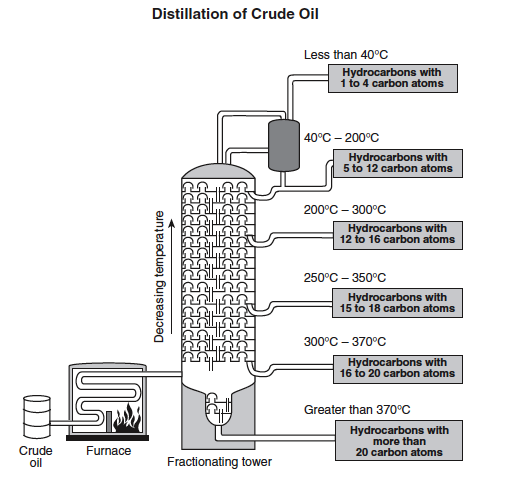 In which section of the fractionating tower do the molecules have the weakest intermolecular forces?
correct
188
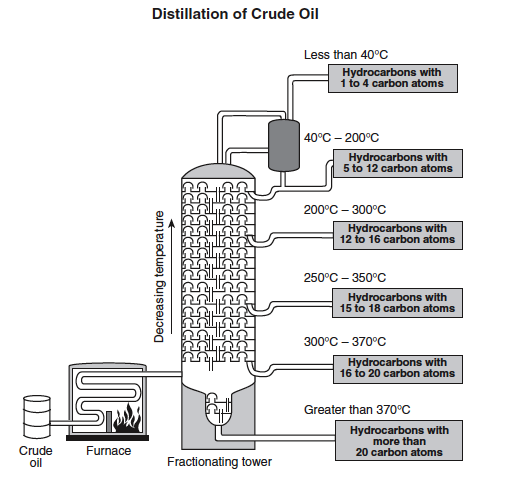 What is the IUPAC name of one saturated hydrocarbon that leaves the fractionating tower at less that 40°C?
189
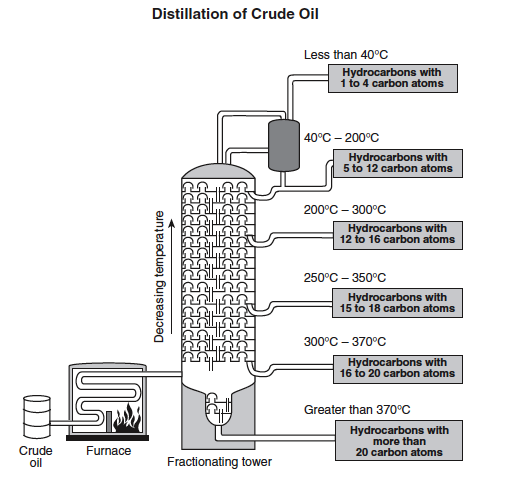 What is the IUPAC name of one saturated hydrocarbon that leaves the fractionating tower at less that 40°C?
correct
190
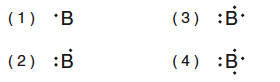 Which Lewis electron-dot diagram represents a boron atom in the ground state?
191
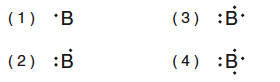 Which Lewis electron-dot diagram represents a boron atom in the ground state?
correct
192
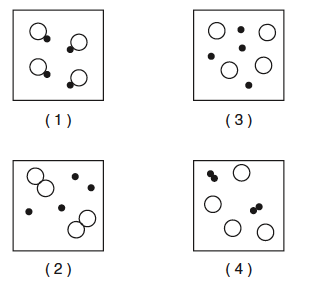 Which particle diagram represents one pure substance, only?
193
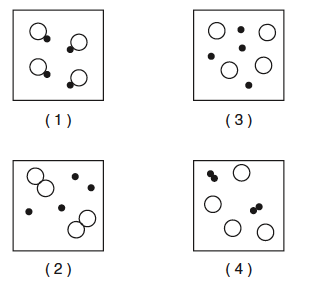 Which particle diagram represents one pure substance, only?
correct
194
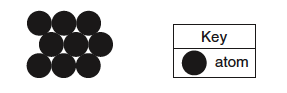 Given the particle diagram above, at 101.3 kPa and 298 K, which element could this diagram represent?
195
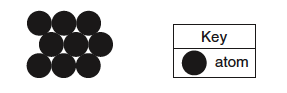 Given the particle diagram above, at 101.3 kPa and 298 K, which element could this diagram represent?
correct
196
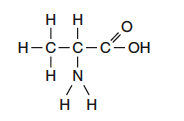 Given the structural formula, it could represent
197
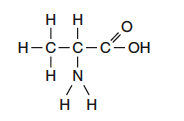 Given the structural formula, it could represent
correct
198
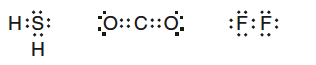 Given the structures above, which molecule could be described as nonpolar with polar covalent bonds?
199
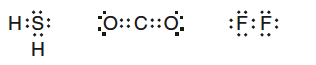 Given the structures above, which molecule could be described as nonpolar with polar covalent bonds?
correct
200
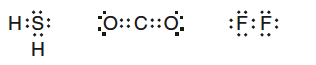 Which atom, when bonded as shown, has the same electron configuration as an atom of argon?
201
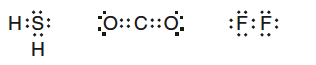 Which atom, when bonded as shown, has the same electron configuration as an atom of argon?
correct
202
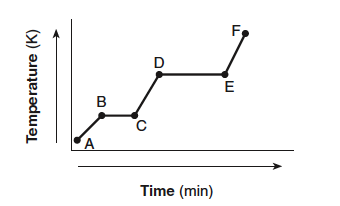 In which segments of this heating curve is the potential energy remaining constant?
203
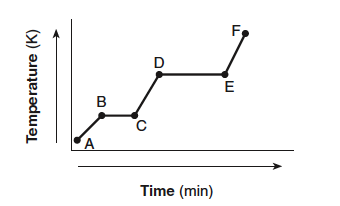 In which segments of this heating curve is the potential energy remaining constant?
correct
204
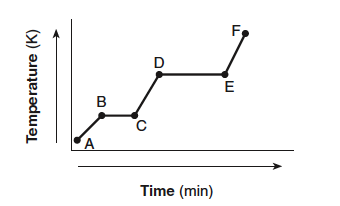 In which segments of this heating curve is the kinetic energy increasing?
205
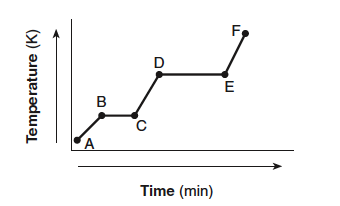 In which segments of this heating curve is the kinetic energy increasing?
correct
206
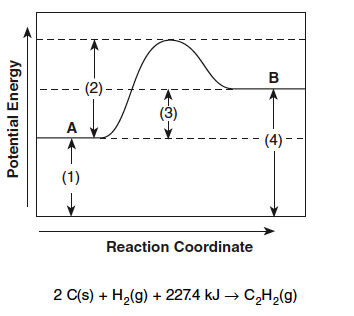 Which segment in the potential energy diagram above represents the heat of reaction?
207
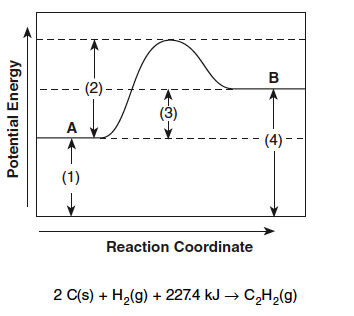 Which segment in the potential energy diagram above represents the heat of reaction?
correct
208
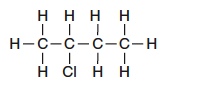 What is the IUPAC name of the structure above?
209
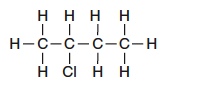 What is the IUPAC name of the structure above?
correct
210
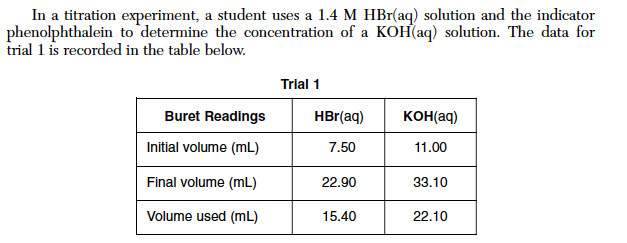 which of the following represents the correct numerical setup for calculating the molarity of the KOH?
211
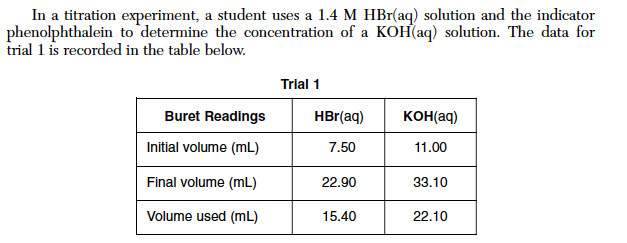 which of the following represents the correct numerical setup for calculating the molarity of the KOH?
correct
212
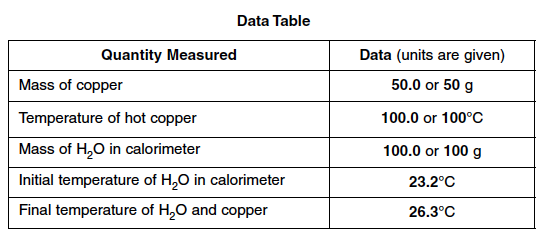 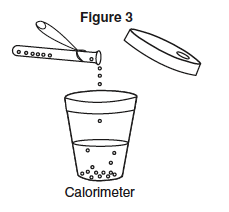 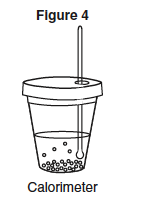 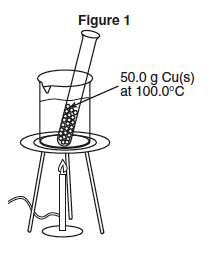 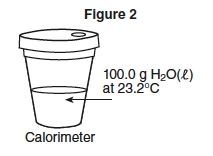 What is the calculated heat lost to the water based on the data and procedure followed in the diagrams and table above?
213
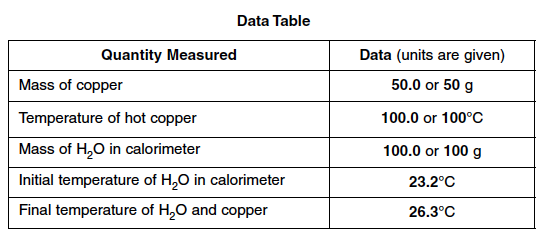 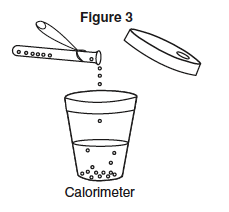 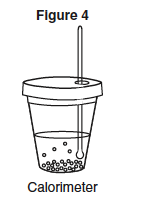 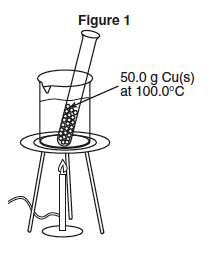 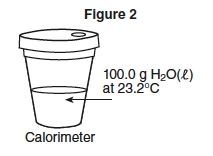 What is the calculated heat lost to the water based on the data and procedure followed in the diagrams and table above?
correct
214
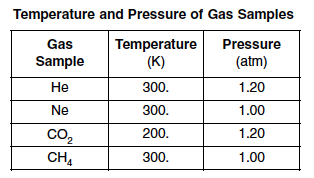 The data in the table above gives the temperature and pressure of four different gas samples, each in a 2-Liter container.  Which two gas samples contain the same total number of particles?
215
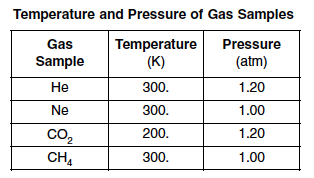 The data in the table above gives the temperature and pressure of four different gas samples, each in a 2-Liter container.  Which two gas samples contain the same total number of particles?
correct
216
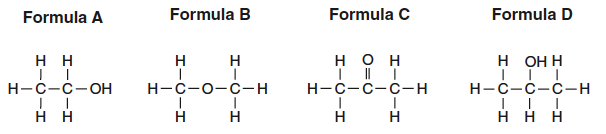 Which two formulas represent compounds that are isomers of each other?
217
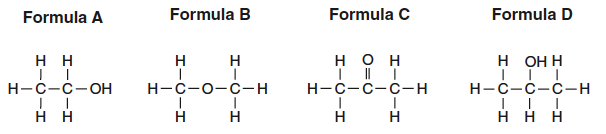 Which two formulas represent compounds that are isomers of each other?
correct
218
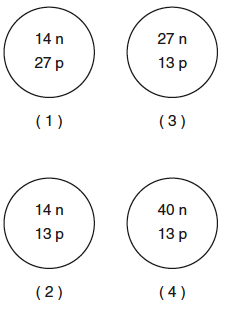 Which diagram represents the nucleus of an atom of 13Al27?
219
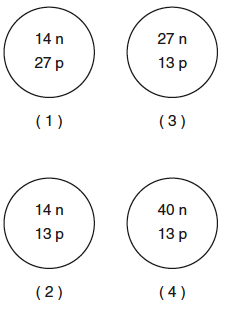 Which diagram represents the nucleus of an atom of 13Al27?
correct
220
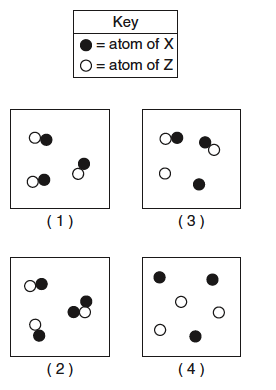 Which particle diagram represents a mixture of element X and element Z only?
221
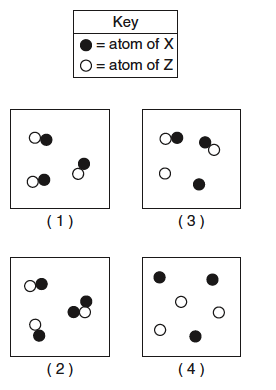 Which particle diagram represents a mixture of element X and element Z only?
correct
222
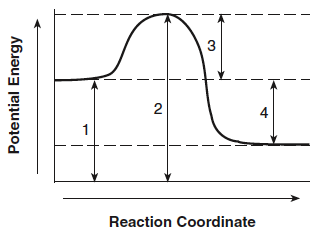 Given the potential energy diagram above, which interval represents the difference between the potential energy of the products and the potential energy of the reactants?
223
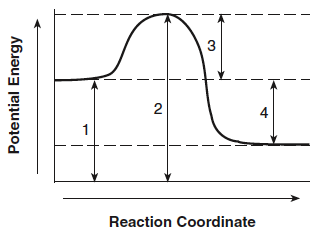 Given the potential energy diagram above, which interval represents the difference between the potential energy of the products and the potential energy of the reactants?
correct
224
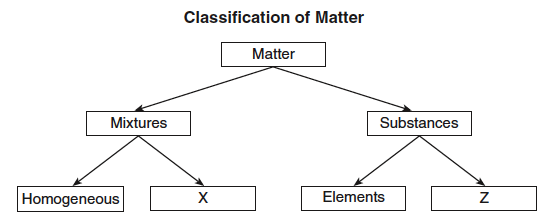 What type of mixture is represented by X?
225
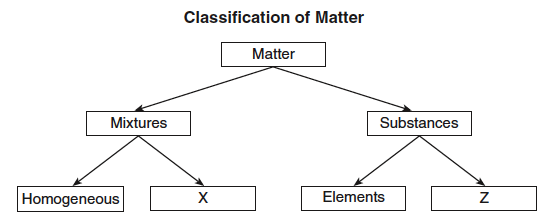 What type of mixture is represented by X?
correct
226
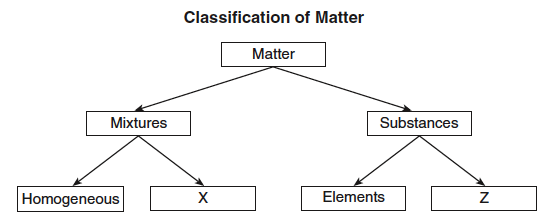 What type of substance is represented by Z?
227
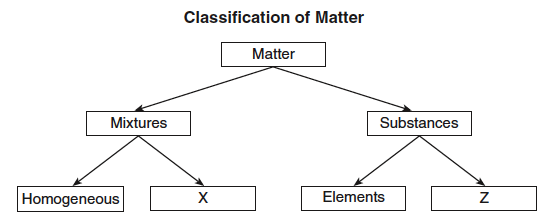 What type of substance is represented by Z?
correct
228
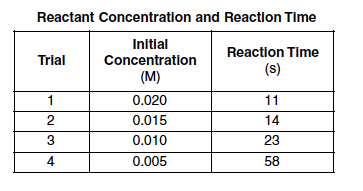 Based on the data table above, what is the effect of the reactant on the rate of the chemical reaction?
229
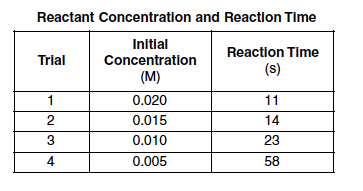 Based on the data table above, what is the effect of the reactant on the rate of the chemical reaction?
correct
230
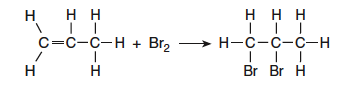 What type of organic reaction is represented by the equation above?
231
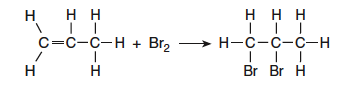 What type of organic reaction is represented by the equation above?
correct
232
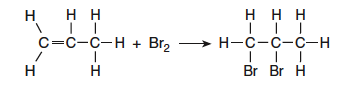 What is the IUPAC name for the organic compound that reacts with Br2?
233
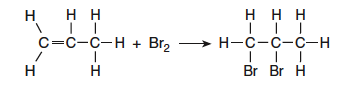 What is the IUPAC name for the organic compound that reacts with Br2?
correct
234
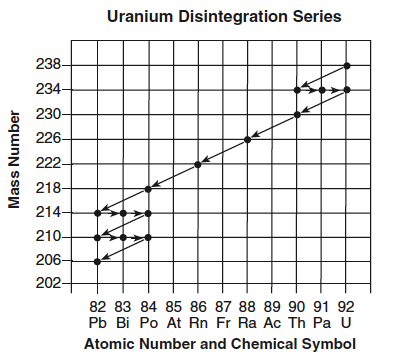 Based on this graph, what particle is emitted during the nuclear decay of a Po-218 atom?
235
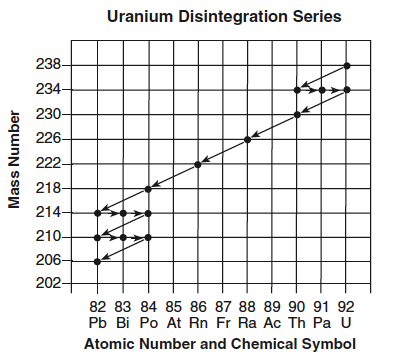 Based on this graph, what particle is emitted during the nuclear decay of a Po-218 atom?
correct
236
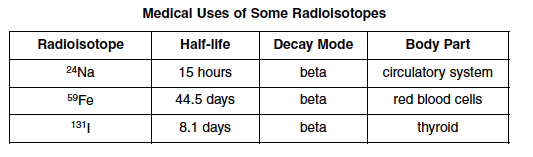 The table above lists information about three radioisotopes and the body part each radioisotope is used to study.  It could take up to 60. hours for a radioisotope to be delivered to the hospital from a laboratory where it is produced.  What fraction of an original sample of Na-24 remains unchanged after 60. hours?
237
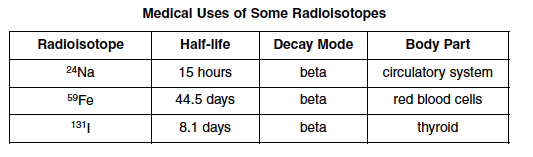 The table above lists information about three radioisotopes and the body part each radioisotope is used to study.  It could take up to 60. hours for a radioisotope to be delivered to the hospital from a laboratory where it is produced.  What fraction of an original sample of Na-24 remains unchanged after 60. hours?
correct
238
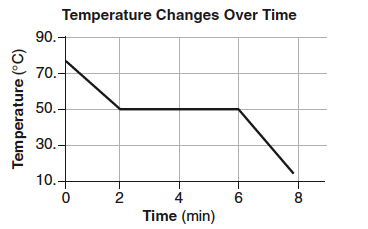 The graph above shows a compound being cooled at a constant rate starting at the liquid phase at 75°C and ending at 15°C.  What is the freezing point of the compound, in degrees Celsius?
239
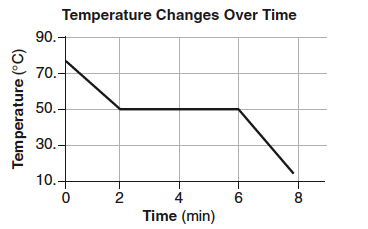 The graph above shows a compound being cooled at a constant rate starting at the liquid phase at 75°C and ending at 15°C.  What is the freezing point of the compound, in degrees Celsius?
correct
240
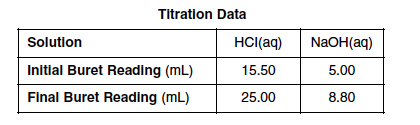 Using burets, a student titrated a sodium hydroxide solution of unknown concentration with a standard solution of 0.10 M hydrochloric acid.  Which of the following is the correct numerical setup for calculating the molarity of the sodium hydroxide solution?
241
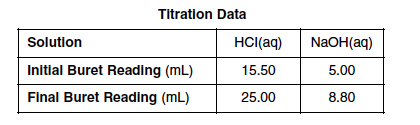 Using burets, a student titrated a sodium hydroxide solution of unknown concentration with a standard solution of 0.10 M hydrochloric acid.  Which of the following is the correct numerical setup for calculating the molarity of the sodium hydroxide solution?
correct
242
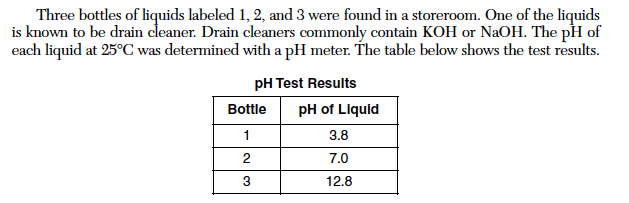 Looking at the results in bottle 3, what can the student conclude?
243
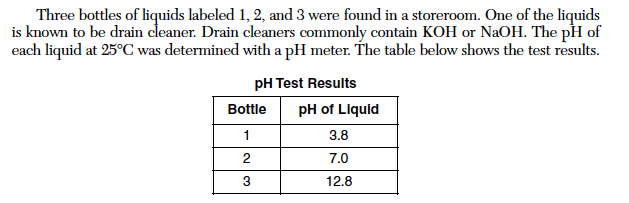 Looking at the results in bottle 3, what can the student conclude?
correct
244
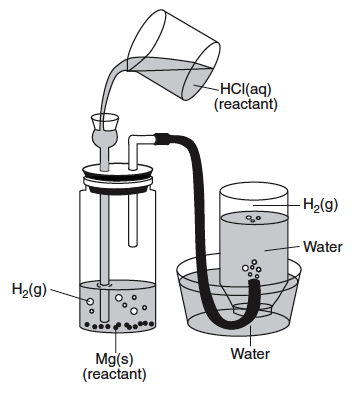 Identify the type of reaction that takes place when magnesium reacts with the aqueous hydrochloric acid solution.
245
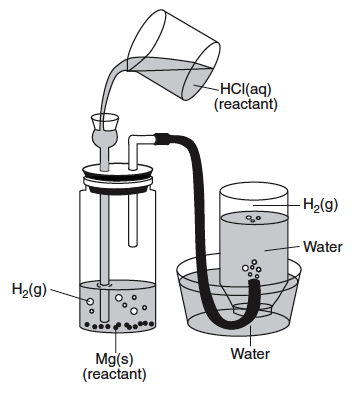 Identify the type of reaction that takes place when magnesium reacts with the aqueous hydrochloric acid solution.
correct
246
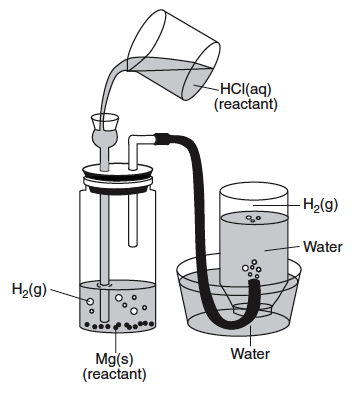 If a student uses a 2.50-gram sample of magnesium metal in the experiment above, how many moles of magnesium has he used?
247
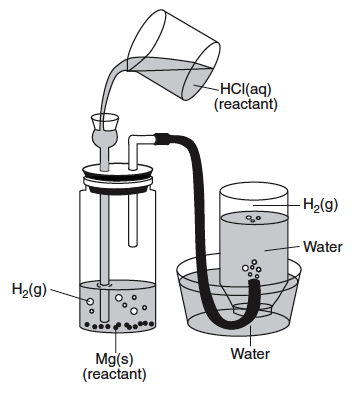 If a student uses a 2.50-gram sample of magnesium metal in the experiment above, how many moles of magnesium has he used?
correct
248
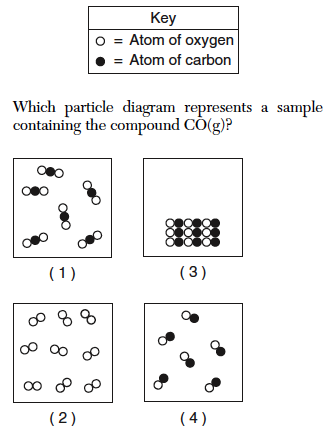 249
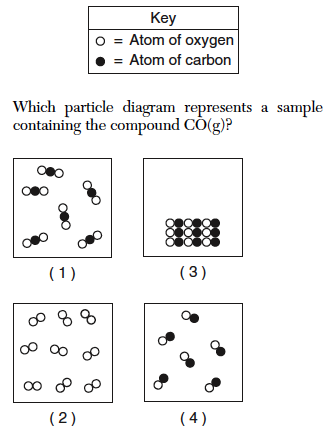 correct
250
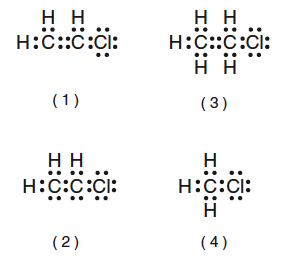 Which Lewis electron-dot diagram represents chloroethene?
251
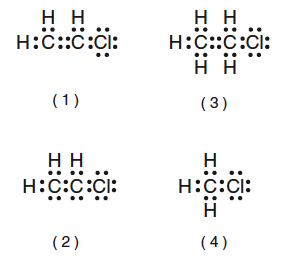 Which Lewis electron-dot diagram represents chloroethene?
correct
252
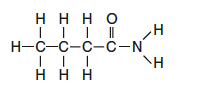 Given the formula above, this compound is classified as
253
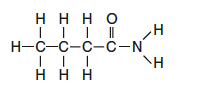 Given the formula above, this compound is classified as
correct
254
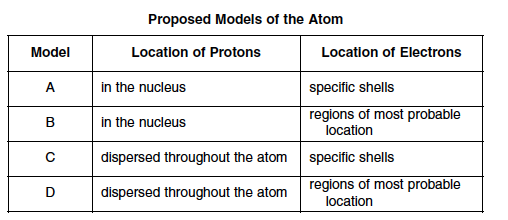 Which model correctly describes the locations of protons and electrons in the wave-mechnical model of the atom?
255
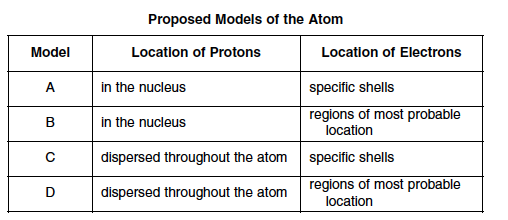 Which model correctly describes the locations of protons and electrons in the wave-mechnical model of the atom?
correct
256
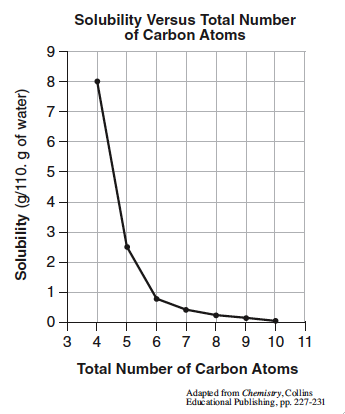 The graph shows the relationship between the solubility of a sequence of primary alcohols in water.  The temperature and pressure a kept constant.
Determine the total mass of 1-pentanol that will dissolve in 110. grams of water to produce a saturated solution
257
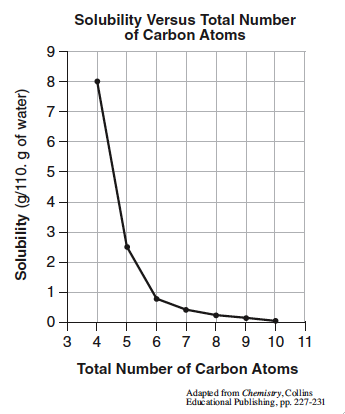 The graph shows the relationship between the solubility of a sequence of primary alcohols in water.  The temperature and pressure a kept constant.
Determine the total mass of 1-pentanol that will dissolve in 110. grams of water to produce a saturated solution
correct
258
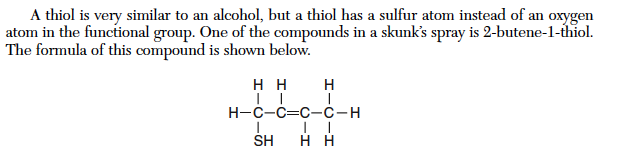 In terms of electron configuration and nuclear structure, why do oxygen and sulfur atoms form compounds with similar molecular structures?
259
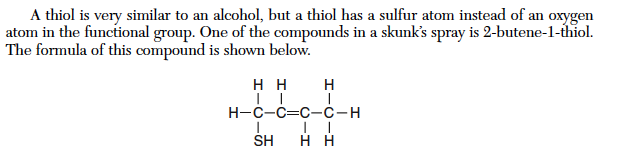 In terms of electron configuration and nuclear structure, why do oxygen and sulfur atoms form compounds with similar molecular structures?
correct
260
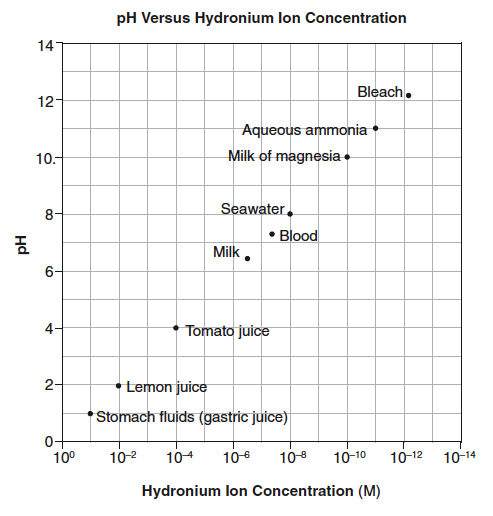 What color is Thymol blue when added to milk of magnesia?
261
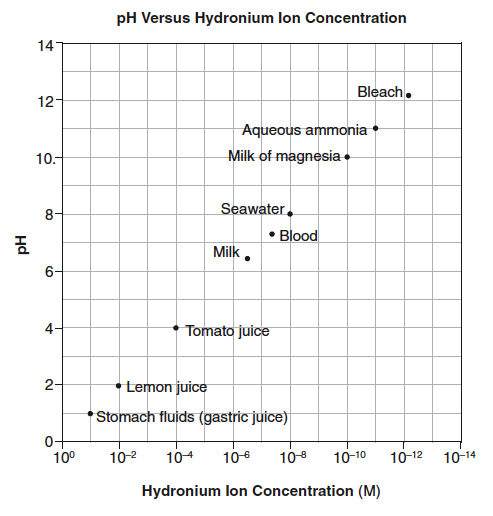 What color is Thymol blue when added to milk of magnesia?
correct
262
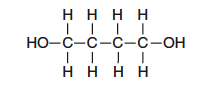 Given the structural formula above, what is the empirical formula of this compound?
263
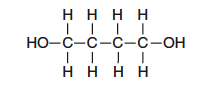 Given the structural formula above, what is the empirical formula of this compound?
correct
264
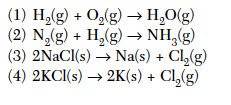 Which chemical equation is balanced correctly?
265
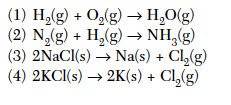 Which chemical equation is balanced correctly?
correct
266
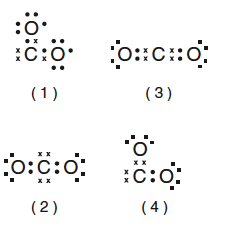 Which Lewis electron-dot diagram is correct for CO2?
267
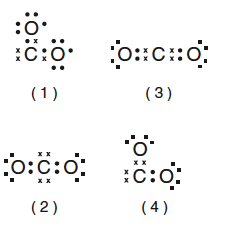 Which Lewis electron-dot diagram is correct for CO2?
correct
268
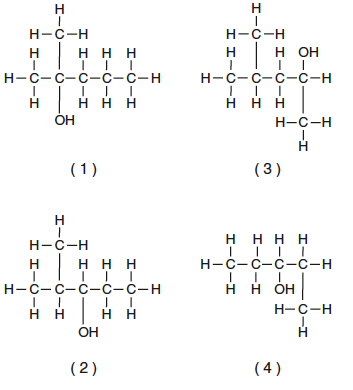 Which structural formula is correct for 2-methyl-3-pentanol?
269
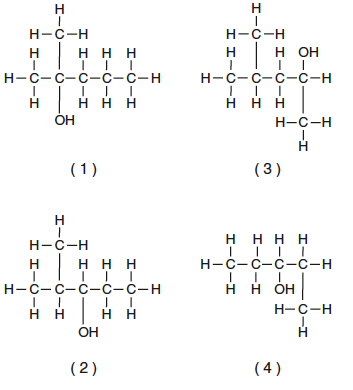 Which structural formula is correct for 2-methyl-3-pentanol?
correct
270
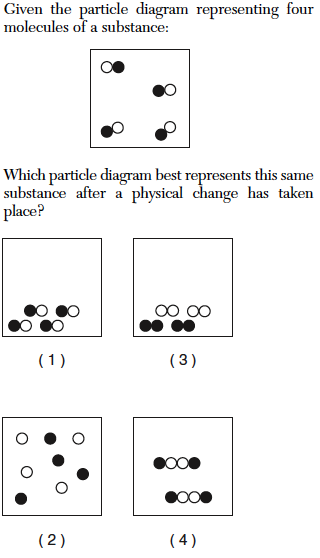 271
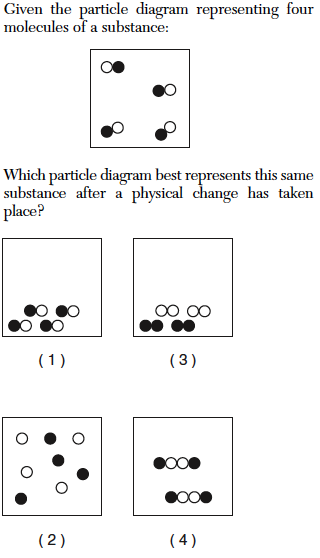 correct
272
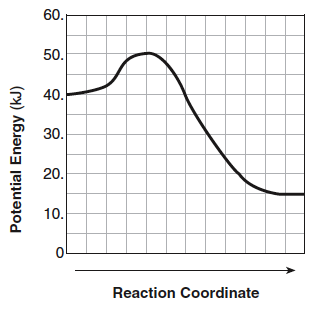 Given the potential energy diagram, which statement correctly describes the energy changes that occur in the forward reaction?
273
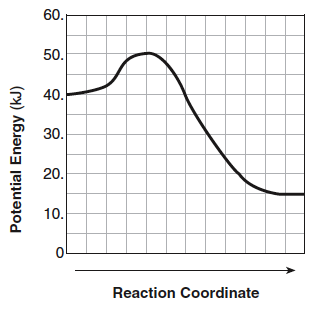 Given the potential energy diagram, which statement correctly describes the energy changes that occur in the forward reaction?
correct
274
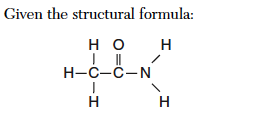 This compound is classified as an
275
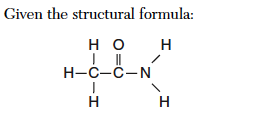 This compound is classified as an
correct
276
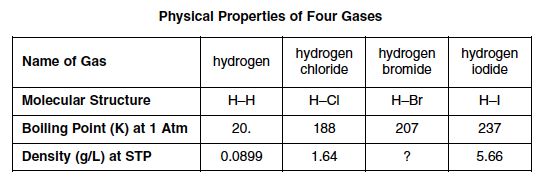 The volume of 1.00 mole of hydrogen bromide gas at STP is 22.4 Liters.  The gram-formula mass of hydrogen bromide is 80.9 grams/mole.  What is the density of HBr at STP?
277
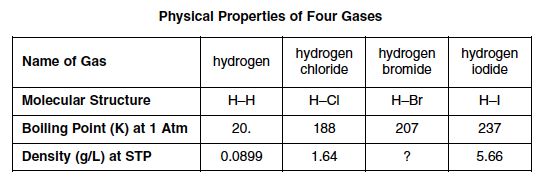 The volume of 1.00 mole of hydrogen bromide gas at STP is 22.4 Liters.  The gram-formula mass of hydrogen bromide is 80.9 grams/mole.  What is the density of HBr at STP?
correct
278
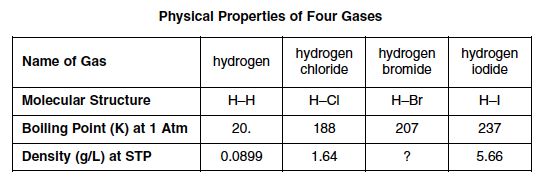 Which of the four molecular substances shows the greatest intermolecular forces of attraction?
279
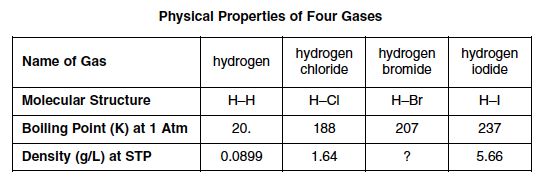 Which of the four molecular substances shows the greatest intermolecular forces of attraction?
correct
280
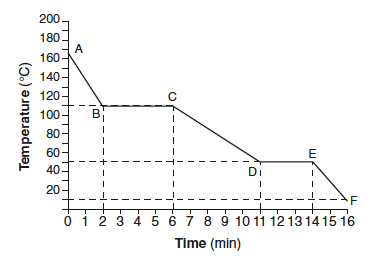 What is the melting point of this substance?
correct
281
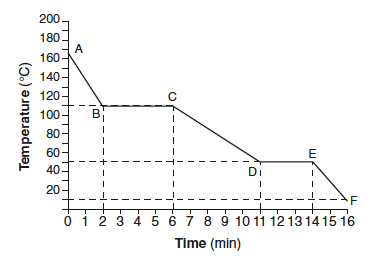 Which segment of this graph represents the gas phase only?
282
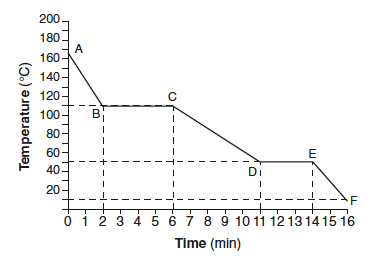 Which segment of this graph represents the gas phase only?
283
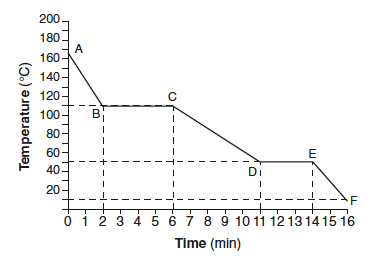 Which segment of this graph represents the gas phase only?
correct
284
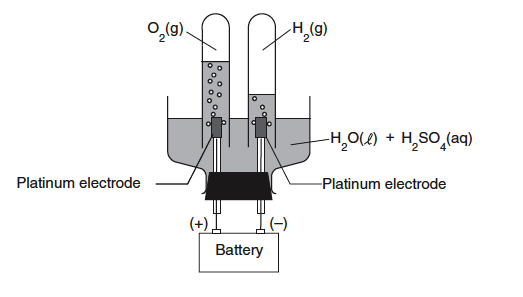 What particles allow the electric to flow?
285
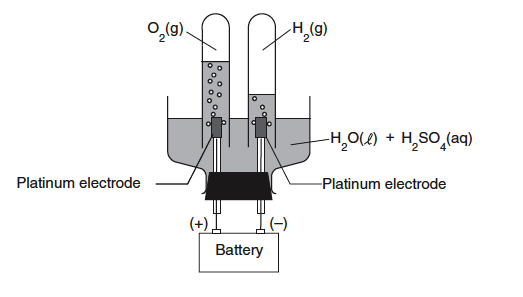 What particles allow the electric to flow?
correct
286
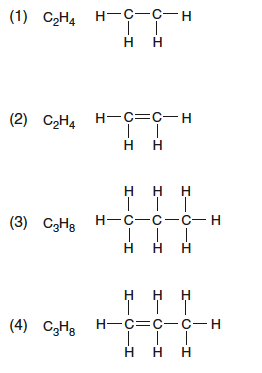 The empirical formula of a compound is CH2.  Which molecular formula is correctly paired with a structural formula for this compound?
287
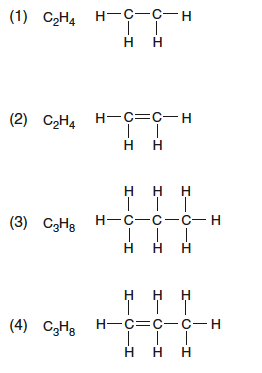 The empirical formula of a compound is CH2.  Which molecular formula is correctly paired with a structural formula for this compound?
correct
288
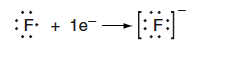 Given the equation above, this equation represents the formation of a
289
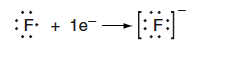 Given the equation above, this equation represents the formation of a
correct
290
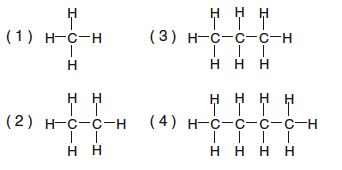 Which compound has an isomer?
291
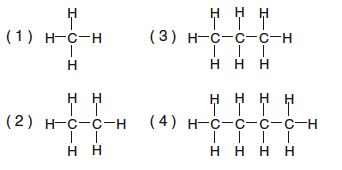 Which compound has an isomer?
Correct
292
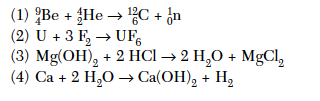 Which of the above equations is an example of artificial transmutation?
293
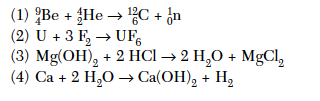 Which of the above equations is an example of artificial transmutation?
Correct
294
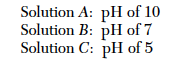 Given the solutions above, which list has the solutions placed in order of increasing H+ concentration?
295
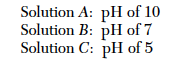 Given the solutions above, which list has the solutions placed in order of increasing H+ concentration?
Correct
296
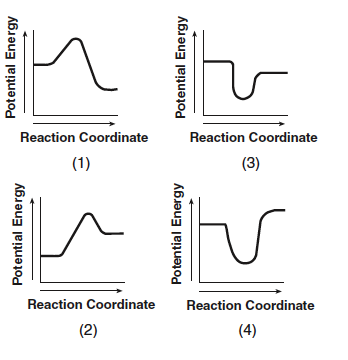 Given the reaction:
    S(s) + O2(g) -> SO2(g) + energy

Which diagram best represents the potential energy changes for this reaction?
297
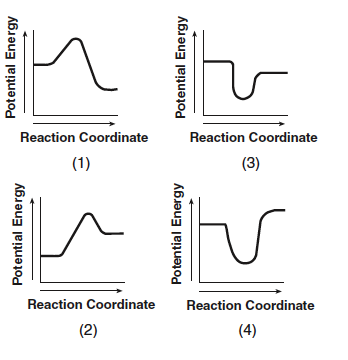 Given the reaction:
    S(s) + O2(g) -> SO2(g) + energy

Which diagram best represents the potential energy changes for this reaction?
Correct
298
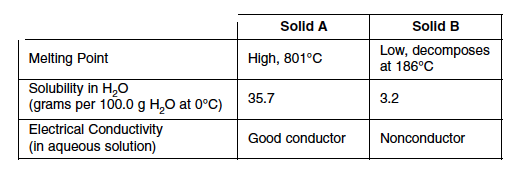 A chemist performs the same test on two homogeneous white crystalline solids, A and B.  The results are shown in the table above.  The results of these tests suggest that
299
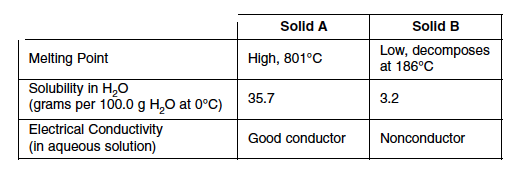 A chemist performs the same test on two homogeneous white crystalline solids, A and B.  The results are shown in the table above.  The results of these tests suggest that
Correct
300
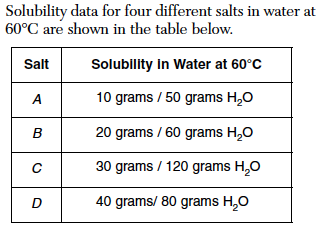 Which salt is most soluble at 60 °C?
301
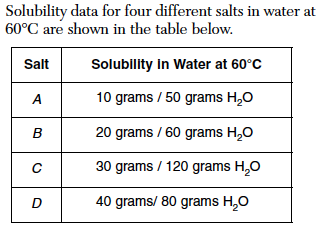 Which salt is most soluble at 60 °C?
Correct
302
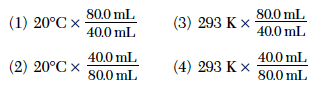 A gas occupies a volume of 40.0 milliliters at 20°C.  If the volume is increased to 80.0 milliliters at a constant pressure, the resulting temperature will be equal to which of the above
303
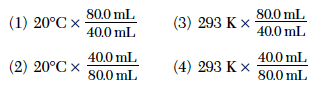 A gas occupies a volume of 40.0 milliliters at 20°C.  If the volume is increased to 80.0 milliliters at a constant pressure, the resulting temperature will be equal to which of the above
Correct
304
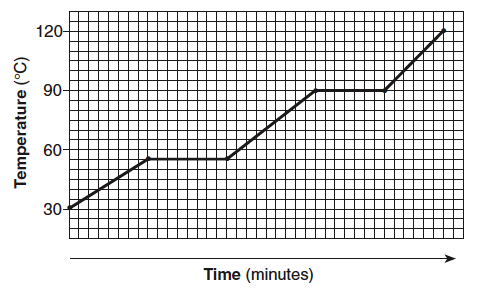 The graph above represents the heating curve of a substance that starts as a solid below its freezing point.  What is the melting point of this substance?
305
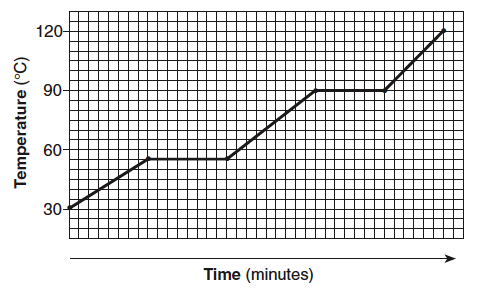 The graph above represents the heating curve of a substance that starts as a solid below its freezing point.  What is the melting point of this substance?
Correct
306
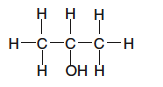 Which type of organic compound is represented by the structural formula shown above?
307
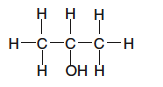 Which type of organic compound is represented by the structural formula shown above?
Correct
308
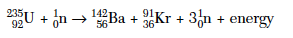 What type of nuclear reaction is indicated by the equation above?
309
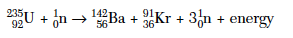 What type of nuclear reaction is indicated by the equation above?
Correct
310
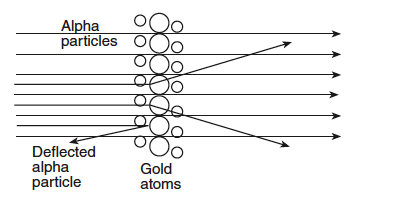 Rutherford performed an experiment which appeared to indicate that most of the alpha particles passed directly through the gold foil.  A few particles were deflected from their straight-line paths.  This would seem to indicate that
311
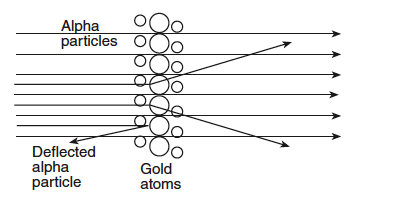 Rutherford performed an experiment which appeared to indicate that most of the alpha particles passed directly through the gold foil.  A few particles were deflected from their straight-line paths.  This would seem to indicate that
Correct
312
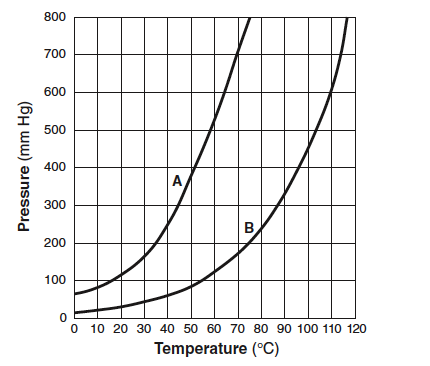 What is the vapor pressure of Liquid A at 70°C?
313
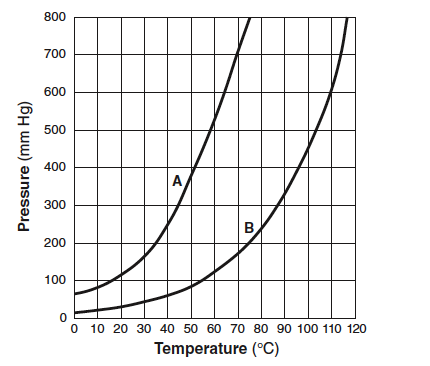 What is the vapor pressure of Liquid A at 70°C?
Correct
314
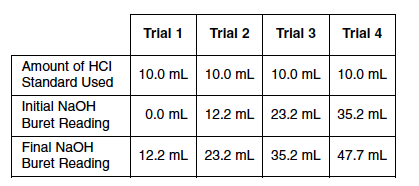 A titration setup was used to determine the unknown molar concentration of a solution of NaOH.  A 1.2 M HCl solution was used as the titration standard.  Calculate the volume of NaOH solution used to neutralize 10.0 mL of the HCl in trial 3.
315
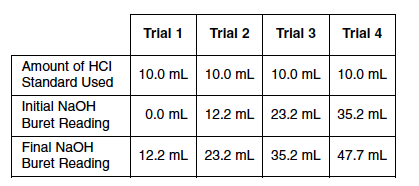 A titration setup was used to determine the unknown molar concentration of a solution of NaOH.  A 1.2 M HCl solution was used as the titration standard.  Calculate the volume of NaOH solution used to neutralize 10.0 mL of the HCl in trial 3.
Correct
316
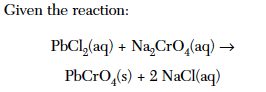 What is the total number of moles of NaCl formed when 2 moles of Na2CrO4 react completely?
317
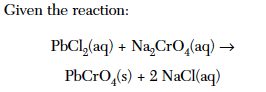 What is the total number of moles of NaCl formed when 2 moles of Na2CrO4 react completely?
Correct
318
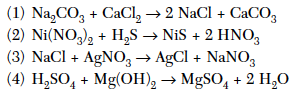 Which equation above represents a neutralization?
319
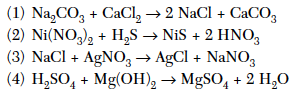 Which equation above represents a neutralization?
Correct
320
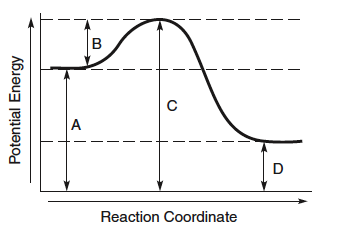 Which arrow on the diagram above represents the activation energy of the forward reaction?
321
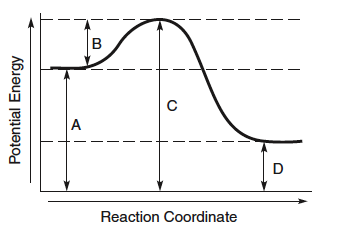 Which arrow on the diagram above represents the activation energy of the forward reaction?
Correct
322
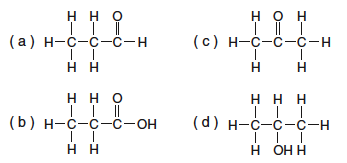 You are given the formulas of four organic compounds above, which pair contains an alcohol and an acid?
323
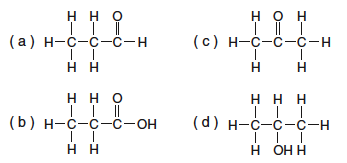 You are given the formulas of four organic compounds above, which pair contains an alcohol and an acid?
Correct
324
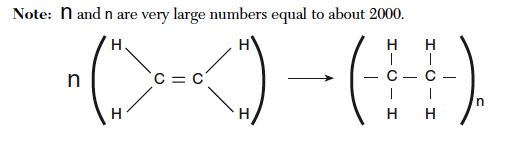 You are given the formulas of four organic compounds above, which pair contains an alcohol and an acid?
325
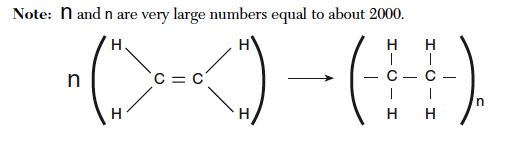 You are given the formulas of four organic compounds above, which pair contains an alcohol and an acid?
Correct
326
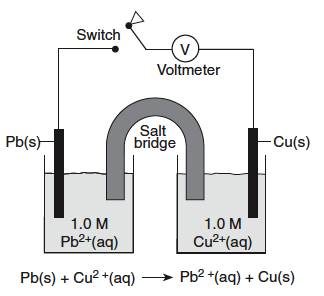 When the switch is closed, electrons flow from
327
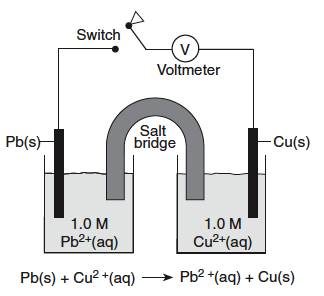 When the switch is closed, electrons flow from
Correct
328
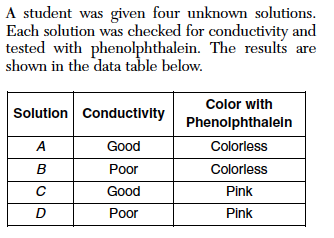 Based on the data table above, which unknown solution could be 0.1 M NaOH?
329
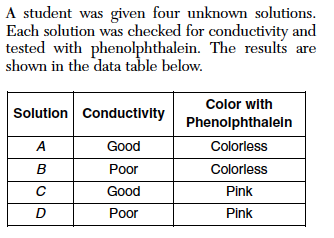 Based on the data table above, which unknown solution could be 0.1 M NaOH?
Correct
330
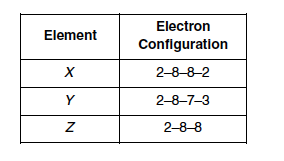 What is the total number of valence electrons in an atom of electron configuration X?
331
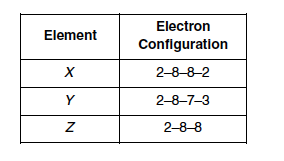 What is the total number of valence electrons in an atom of electron configuration X?
Correct
332
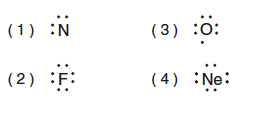 Which Lewis electron-dot structure is drawn correctly for the atom it represents?
333
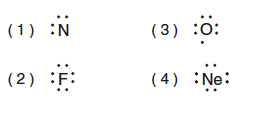 Which Lewis electron-dot structure is drawn correctly for the atom it represents?
Correct
334
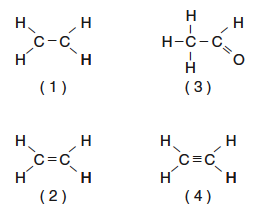 Which structural formula correctly represents a hydrocarbon molecule?
335
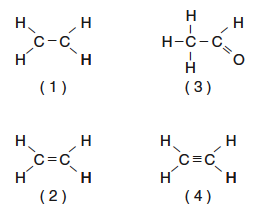 Which structural formula correctly represents a hydrocarbon molecule?
Correct
336
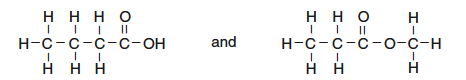 The differences in the physical properties and chemical properties of these two organic compounds are primarily due to their different
337
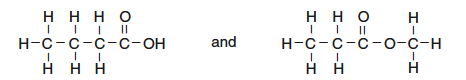 The differences in the physical properties and chemical properties of these two organic compounds are primarily due to their different
Correct
338
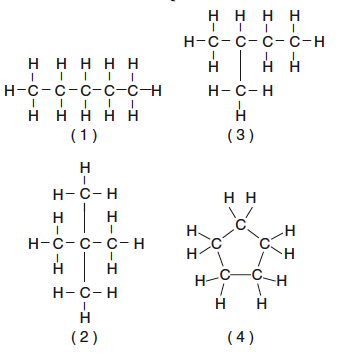 Which structural formula to the left represents a molecule that is not an isomer of pentane?
339
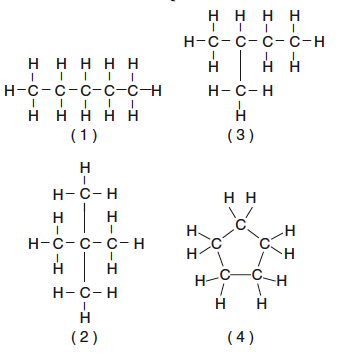 Which structural formula to the left represents a molecule that is not an isomer of pentane?
Correct
340
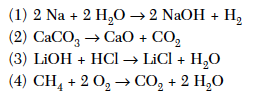 which equation represents a double replacement reaction?
341
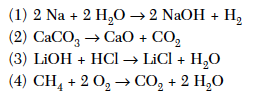 which equation represents a double replacement reaction?
Correct
342
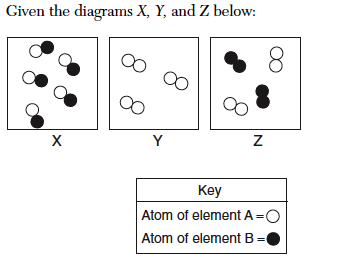 Which diagram represents a mixture of elements A and B?
343
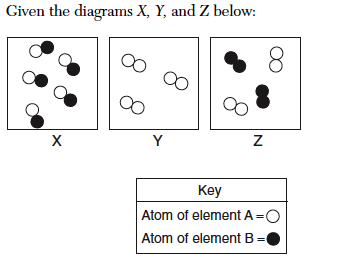 Which diagram represents a mixture of elements A and B?
Correct
344
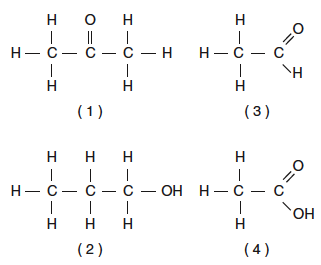 Which structural formula represents an alcohol?
345
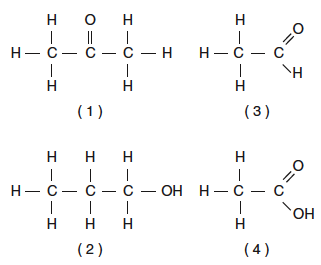 Which structural formula represents an alcohol?
Correct
346
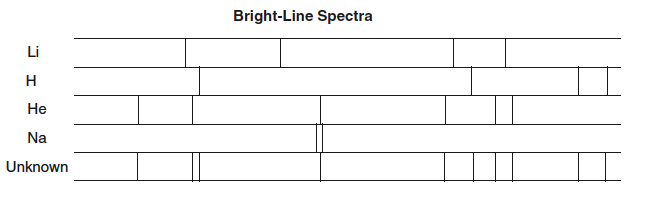 Identify the two elements in the unknown sample based on the spectral information above.
347
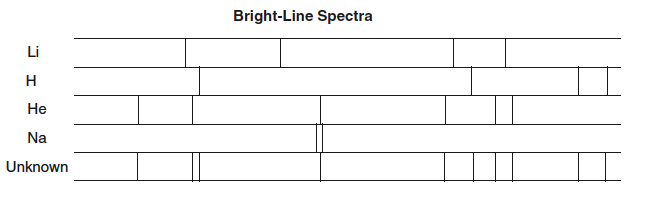 Identify the two elements in the unknown sample based on the spectral information above.
Correct
348
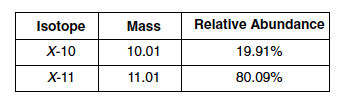 What is the calculated average atomic mass of element X (use the correct number of significant figures in your answer)?
349
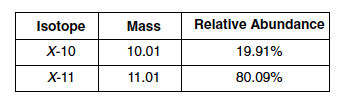 What is the calculated average atomic mass of element X (use the correct number of significant figures in your answer)?
Correct
350
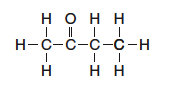 What is the IUPAC name of the compound with the structural formula above?
351
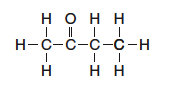 What is the IUPAC name of the compound with the structural formula above?
Correct
352
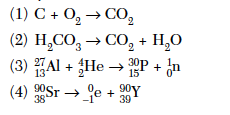 Which equation represents a spontaneous nuclear decay?
353
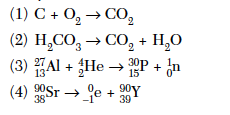 Which equation represents a spontaneous nuclear decay?
Correct
354
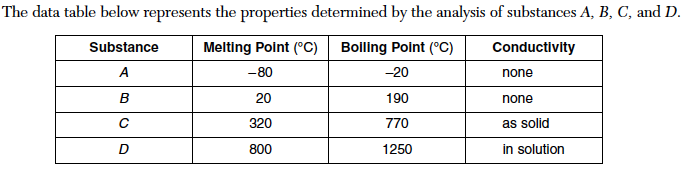 Which substance is an ionic compound?
355
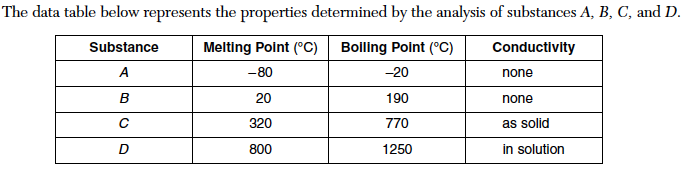 Which substance is an ionic compound?
Correct
356
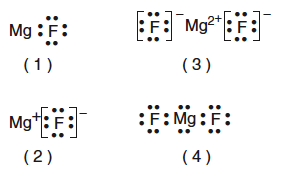 What is the correct Lewis electron-dot structure for the compound magnesium fluoride?
357
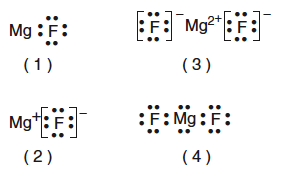 What is the correct Lewis electron-dot structure for the compound magnesium fluoride?
Correct
358
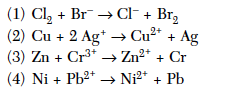 Which equation shows both conservation of mass and charge?
359
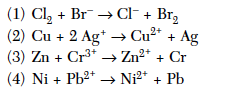 Which equation shows both conservation of mass and charge?
Correct
360
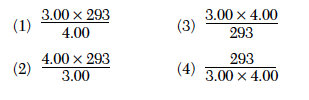 The volume of a gas is 4.00 Liters at 293 K and constant pressure.  For the volume of the gas to become 3.00 Liters, the Kelvin temperature must be equal to which of the above setups?
361
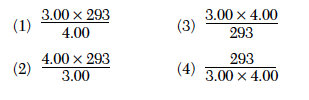 The volume of a gas is 4.00 Liters at 293 K and constant pressure.  For the volume of the gas to become 3.00 Liters, the Kelvin temperature must be equal to which of the above setups?
Correct
362
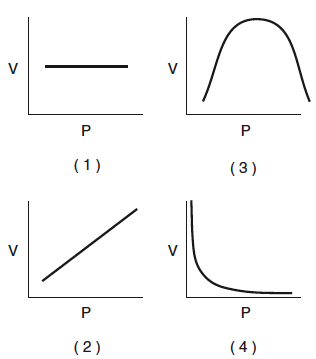 Which graph best represents the pressure-volume relationship for an ideal gas at constant temperature?
363
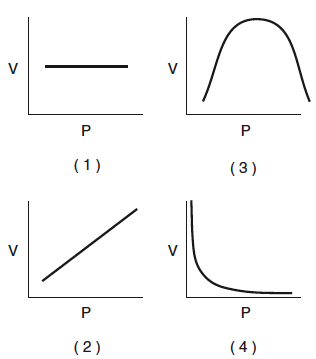 Which graph best represents the pressure-volume relationship for an ideal gas at constant temperature?
Correct
364
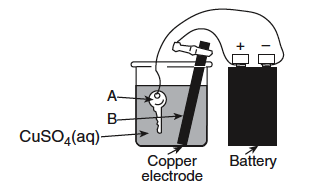 The diagram above shows a key being plated with copper in an electrolytic cell.  Given the reduction reaction for this cell:  Cu2+(aq) + 2e- -> Cu(s)

This reduction reaction occurs at
365
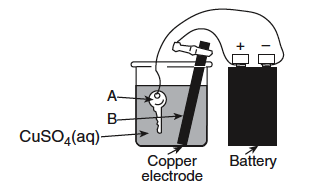 The diagram above shows a key being plated with copper in an electrolytic cell.  Given the reduction reaction for this cell:  Cu2+(aq) + 2e- -> Cu(s)

This reduction reaction occurs at
Correct
366
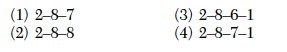 Which electron configuration represents an atom of chlorine in an excited state?
367
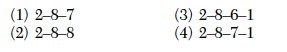 Which electron configuration represents an atom of chlorine in an excited state?
Correct
368
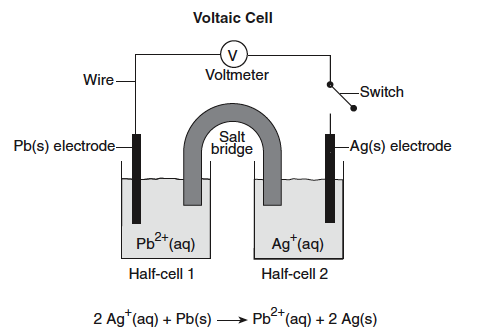 When the switch is closed. What is the direction of flow of the electrons?
369
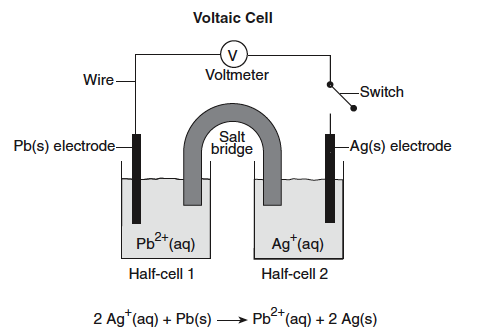 When the switch is closed. What is the direction of flow of the electrons?
Correct
370
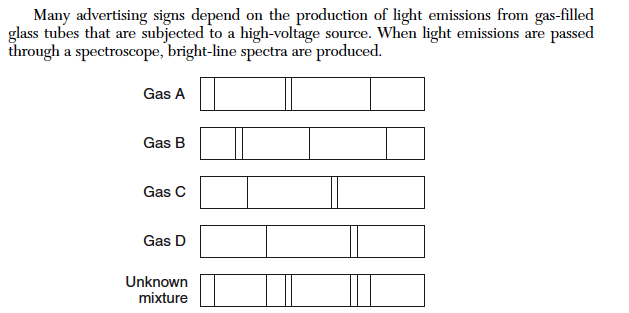 Identify the two gases in the unknown mixture?
371
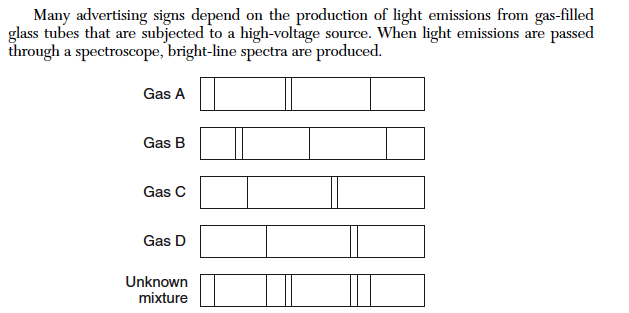 Identify the two gases in the unknown mixture?
Correct
372
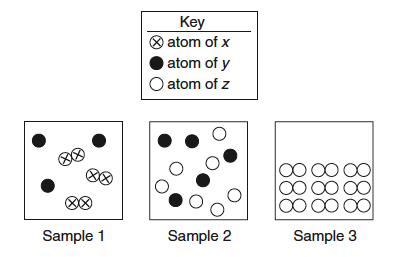 Which sample(s) represent a pure compound?
373
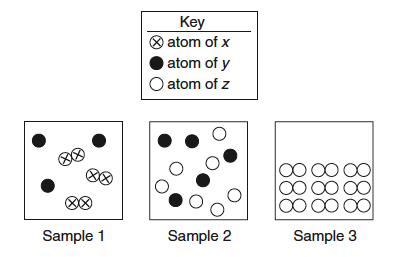 Which sample(s) represent a pure compound?
Correct
374
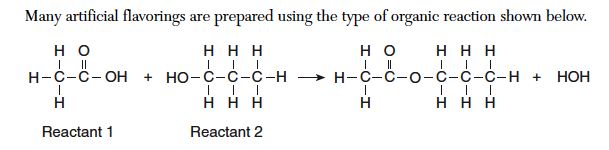 What is the name of this type of organic reaction?
375
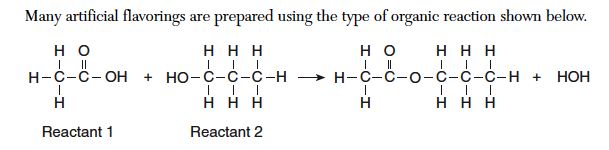 What is the name of this type of organic reaction?
Correct
376
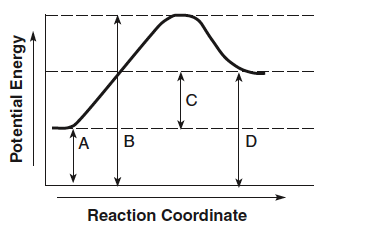 Which lettered interval on the above diagram represents the potential energy of the products?
377
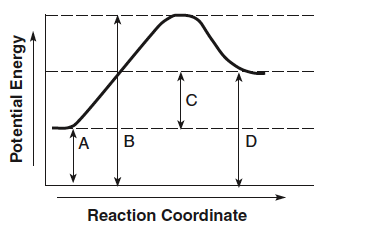 Which lettered interval on the above diagram represents the potential energy of the products?
Correct
378
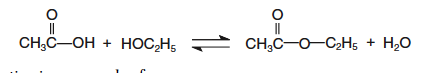 The reaction above is an example of
379
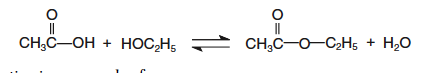 The reaction above is an example of
Correct
380
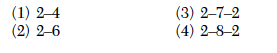 Which electron configuration represents the electrons of an atom in the excited state?
381
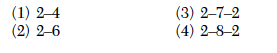 Which electron configuration represents the electrons of an atom in the excited state?
Correct
382
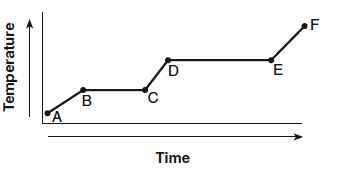 Which line segment represents an increase in the potential energy and no change in average kinetic energy?
383
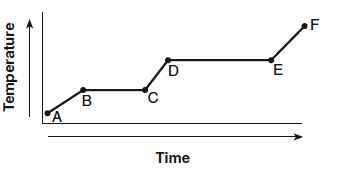 Which line segment represents an increase in the potential energy and no change in average kinetic energy?
Correct
384
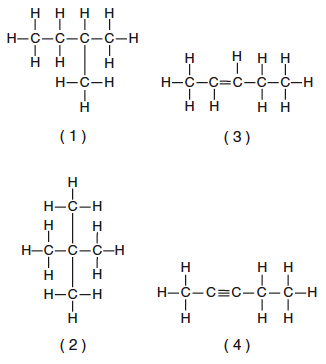 Which structural formula represents 2-pentyne?
385
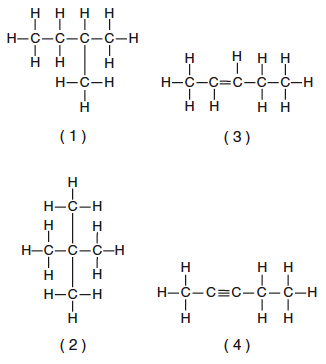 Which structural formula represents 2-pentyne?
Correct
386
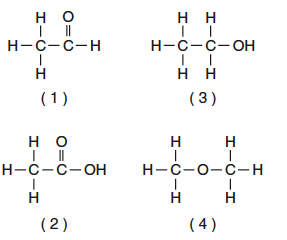 Which structural formula represents and aldehyde?
387
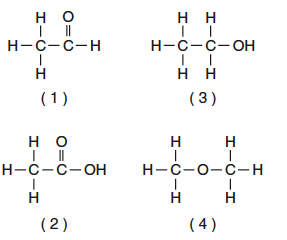 Which structural formula represents and aldehyde?
Correct
388
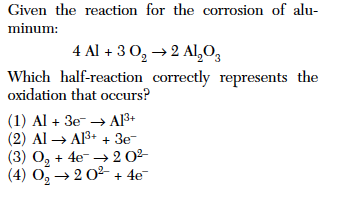 Which structural formula represents and aldehyde?
389
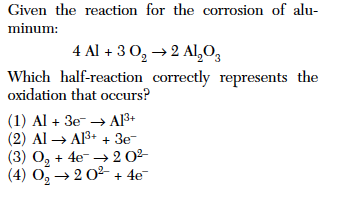 Which structural formula represents and aldehyde?
Correct
390
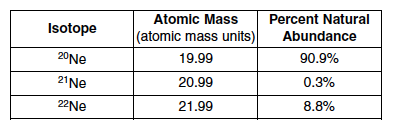 Which of the following setups could be used to calculate the average atomic mass of Ne based on the information above?
391
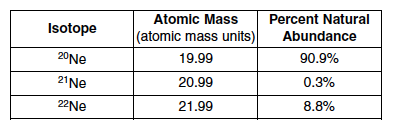 Which of the following setups could be used to calculate the average atomic mass of Ne based on the information above?
Correct
392
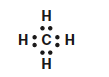 Which electrons are represented by all of the dots?
393
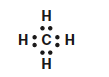 Which electrons are represented by all of the dots?
Correct
394
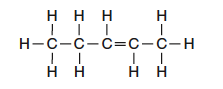 What is the IUPAC name of the compound with the structural formula shown above?
395
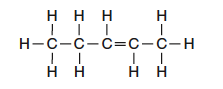 What is the IUPAC name of the compound with the structural formula shown above?
Correct
396
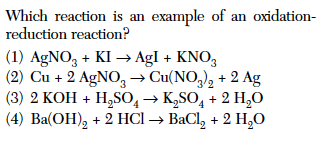 397
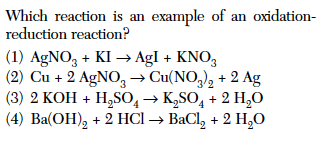 Correct
398
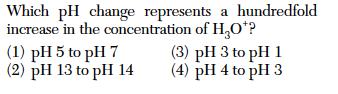 399
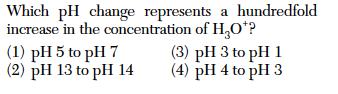 Correct
400
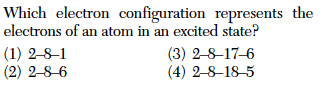 401
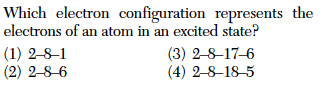 Correct
402
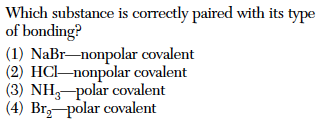 403
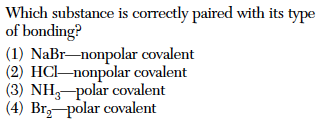 Correct
404
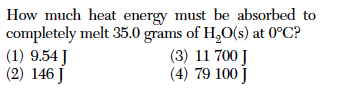 405
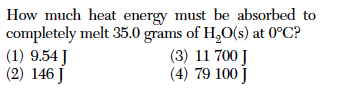 Correct
406
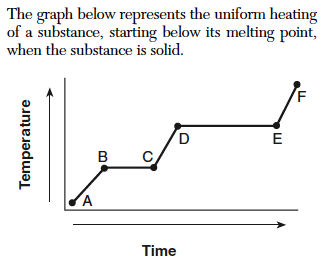 Which line segments represent an increase in average kinetic energy?
407
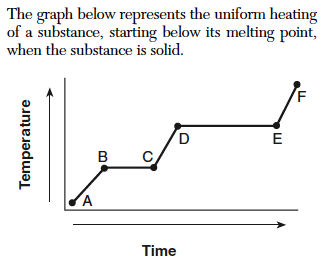 Which line segments represent an increase in average kinetic energy?
Correct
408
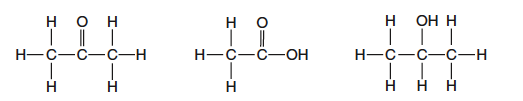 Which organic-compound classes are represented by the above structural formulas, as shown from left to right?
409
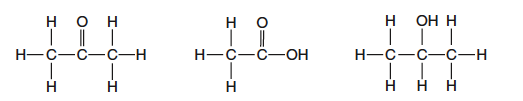 Which organic-compound classes are represented by the above structural formulas, as shown from left to right?
Correct
410
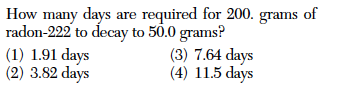 411
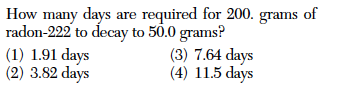 Correct
412
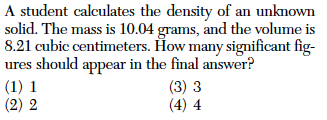 413
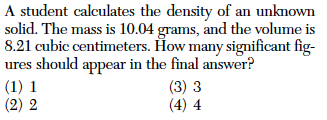 Correct
414
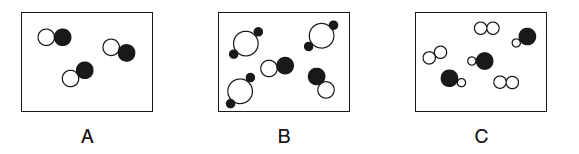 Which of the above diagrams represents a pure substance?
415
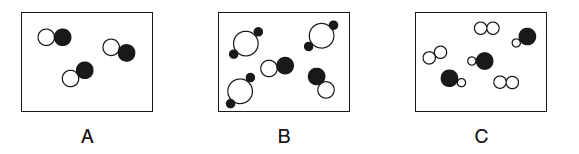 Which of the above diagrams represents a pure substance?
Correct
416
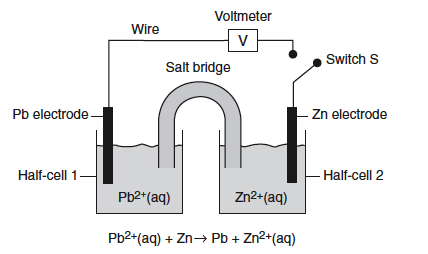 Which of the following could be identified as the reducing agent in the above cell?
417
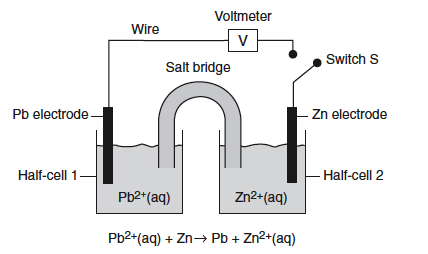 Which of the following could be identified as the reducing agent in the above cell?
Correct
418
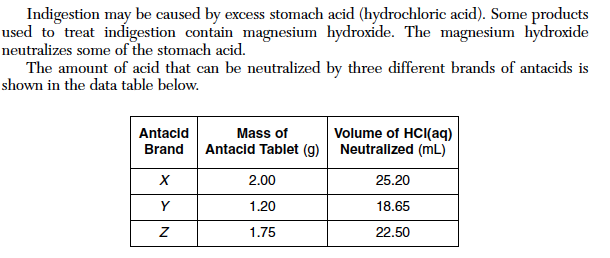 Based on Reference Table F, describe the solubility of magnesium hydroxide in water.
419
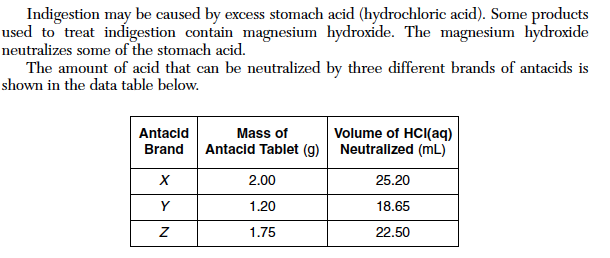 Based on Reference Table F, describe the solubility of magnesium hydroxide in water.
Correct
420